Do You Stay or Do You Go?
Chelsea Gaffey, ODYS
Anna Travis, Delaware County Probate/Juvenile Court
Jodi Stanton, Hamilton County Juvenile Court
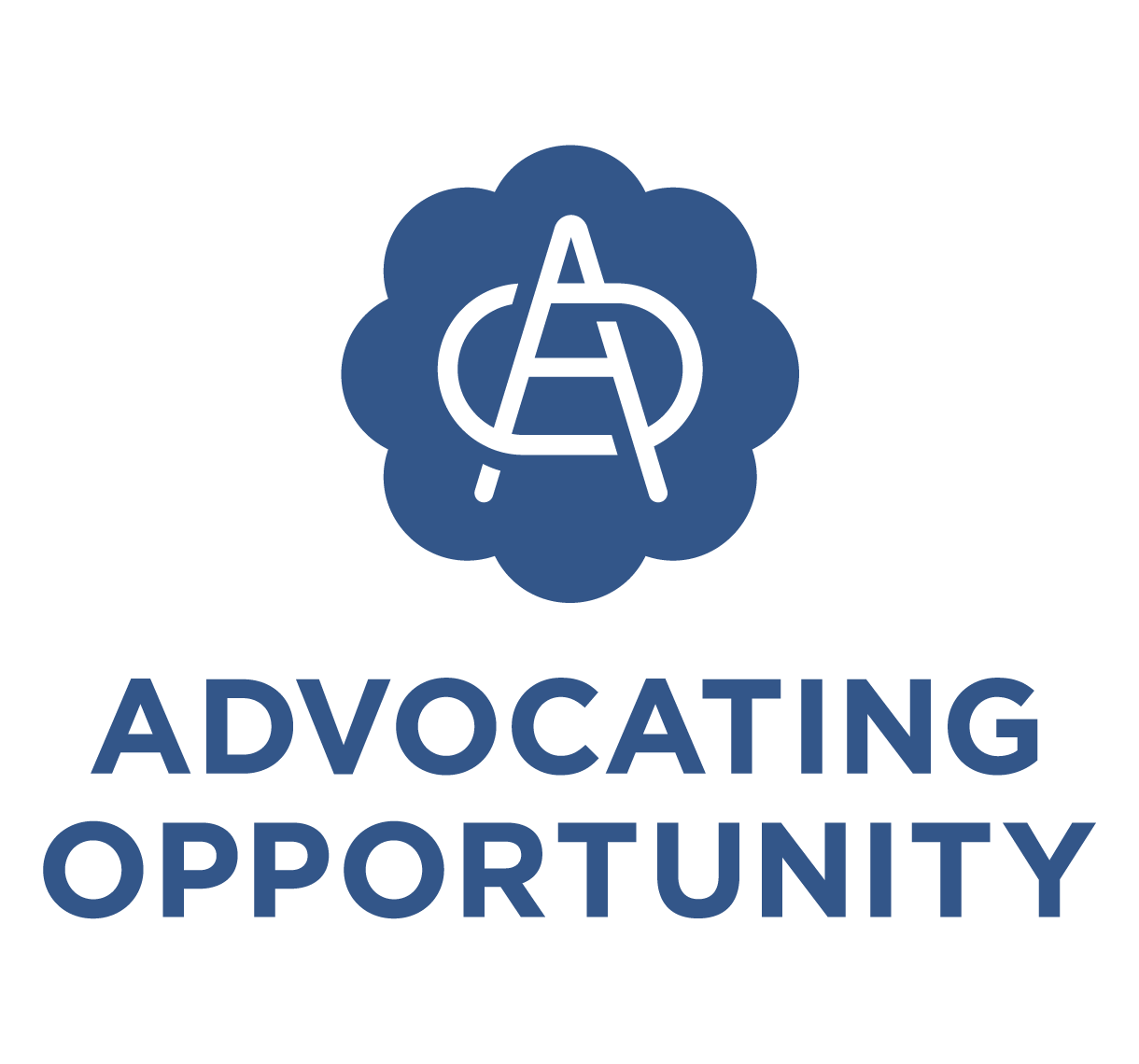 This project is supported by Award No. 15POVC-23-GG-00800-DTVF awarded by the Office for Victims of Crime, Office of Justice Programs, U.S. Department of Justice. The opinions contained herein are those of the author(s) and do not necessarily represent the official position or policies of the U.S. Department of Justice. References to specific agencies, companies, products, or services should not be considered an endorsement by the author(s) or the U.S. Department of Justice. Rather, the references are illustrations to supplement discussion of the issues.
[Speaker Notes: Good afternoon and thank you all for joining us for this webinar on Identifying and Responding to Juvenile Victims of Human Trafficking in Ohio.
I’m Chelsea Gaffey, and I currently serve as the human trafficking liaison at the Ohio Department of Youth Services, where I coordinate the Juvenile Justice response to human trafficking.]
Notes before we start…
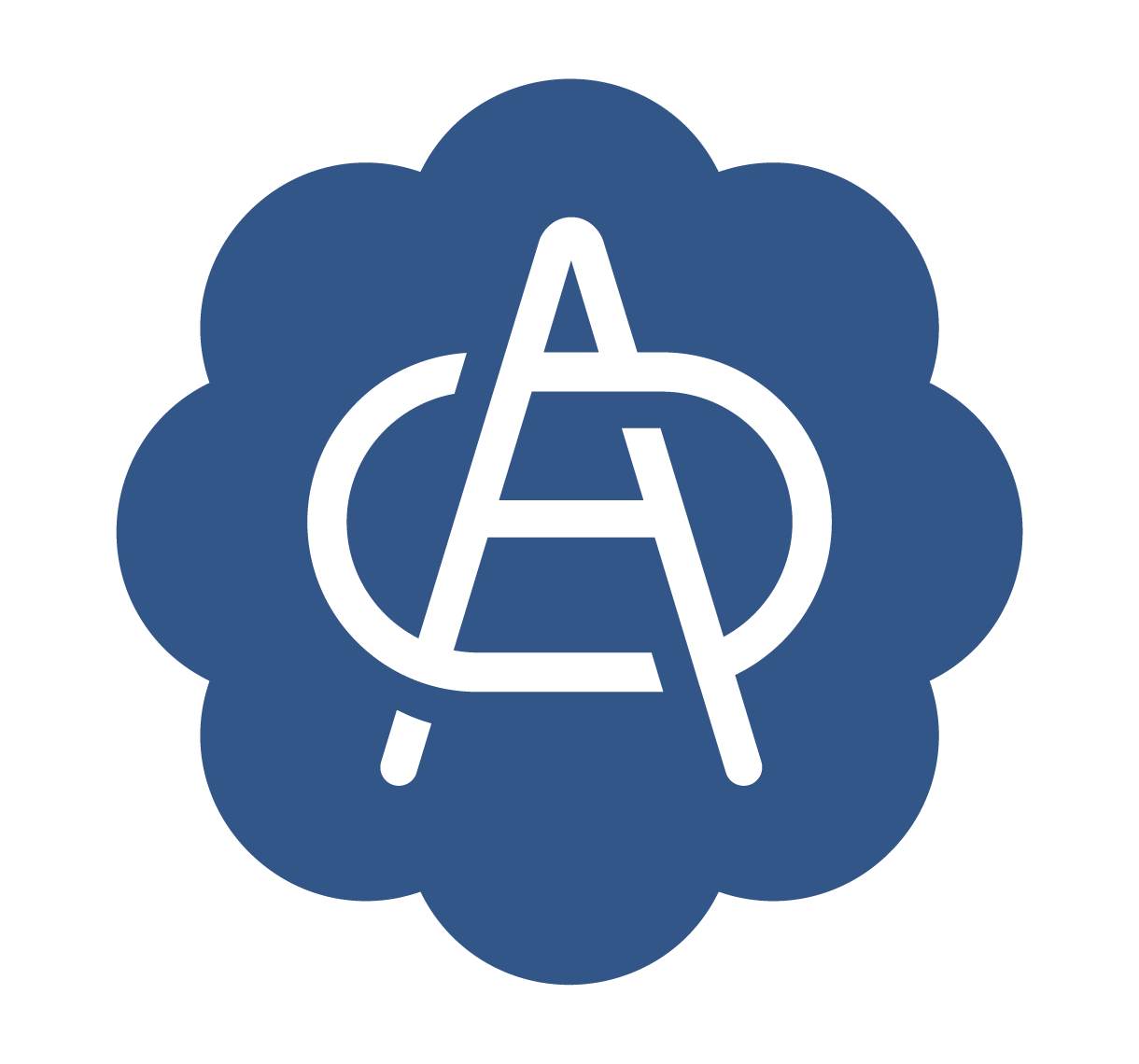 2
Overview of Federal and State Laws
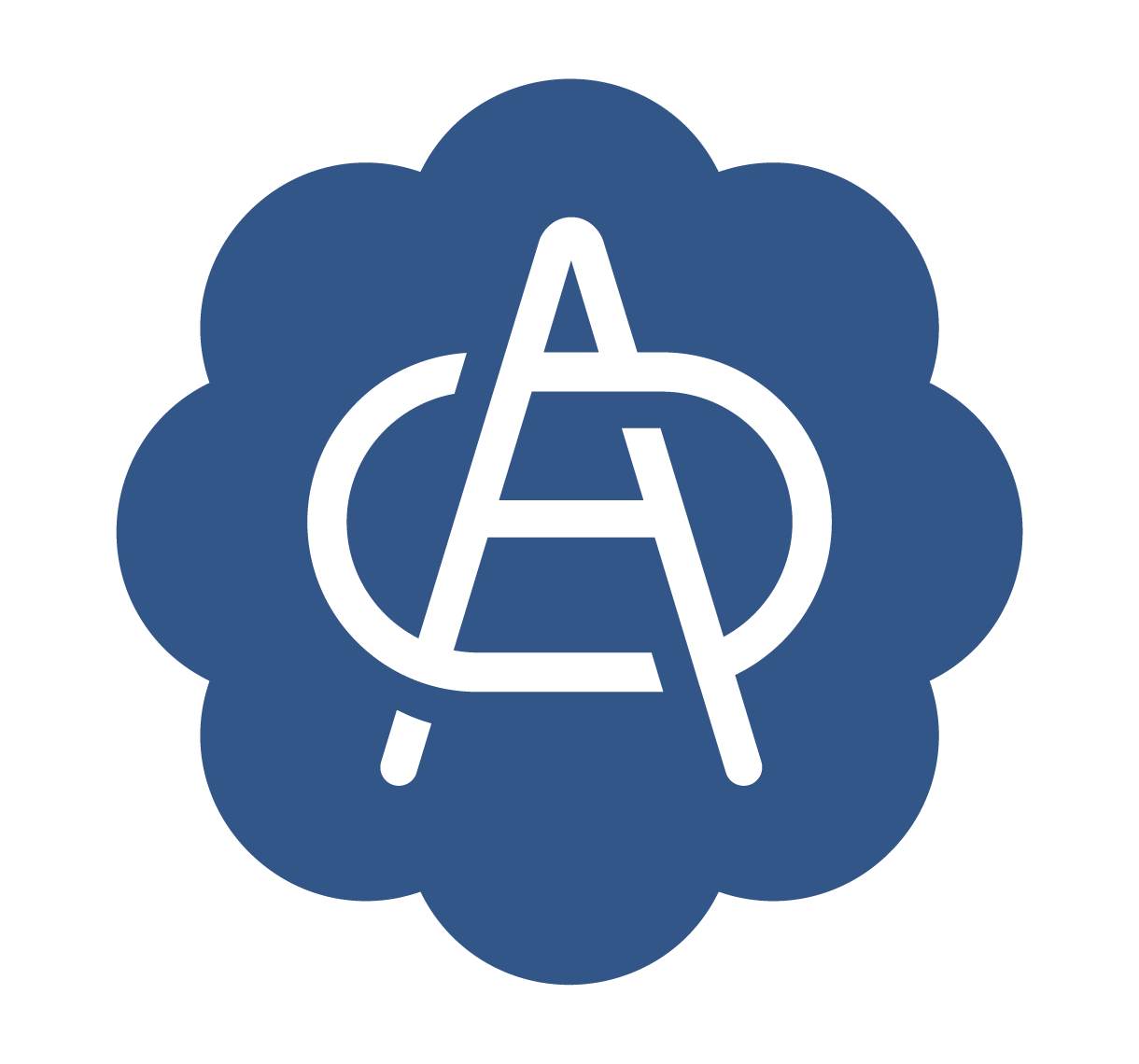 Federal Legal Definition of Trafficking
As defined in the Trafficking Victims Protection Act (TVPA) of 2000, the legal definition of “severe forms of trafficking in persons” is:

sex trafficking in which a commercial sex act is induced by force, fraud, or coercion, or in which the person induced to perform such an act has not attained 18 years of age; 
          -from 22 USC § 7102 (9)(A)
or

b)   the recruitment, harboring, transportation, provision, or       
      obtaining of a person for labor or services, through the use     
      of force, fraud or coercion for the purpose of subjection to 
      involuntary servitude, peonage, debt bondage, or slavery.  
        -from 22 USC § 7102 (9)(B)

-The TVPA of 2000 was the first comprehensive federal law to address trafficking in persons. The TVPA was reauthorized in 2003, 2005, 2008, 2013, and 2017.
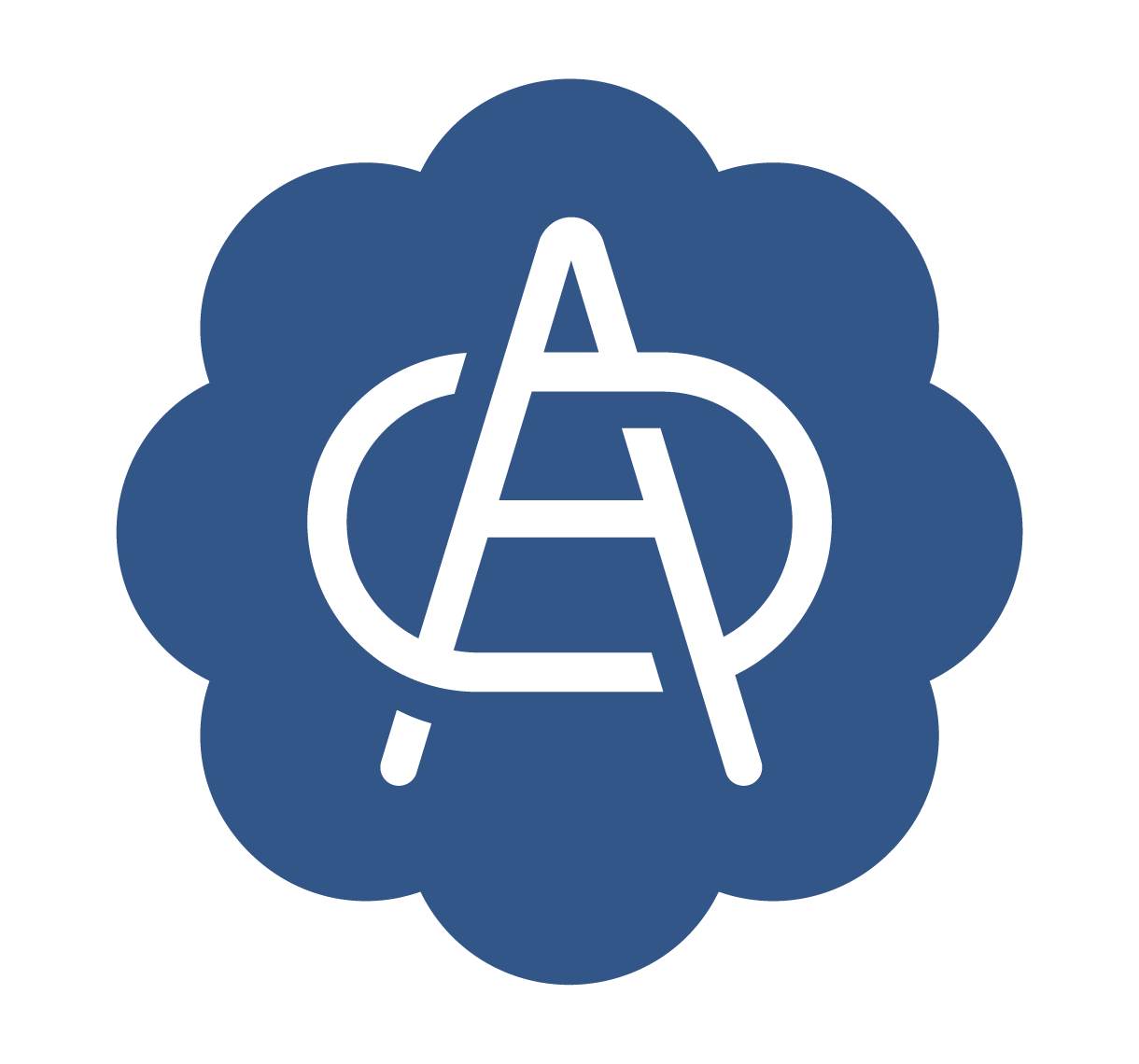 [Speaker Notes: Read definition and then highlight that there are two forms of sex trafficking – commercial sex induced through force, fraud, or coercion AND commercial sex involving a minor, in which no force, fraud, nor coercion needs to be present in order for the situation to meet the threshold of sex trafficking.]
What is commercial sex?
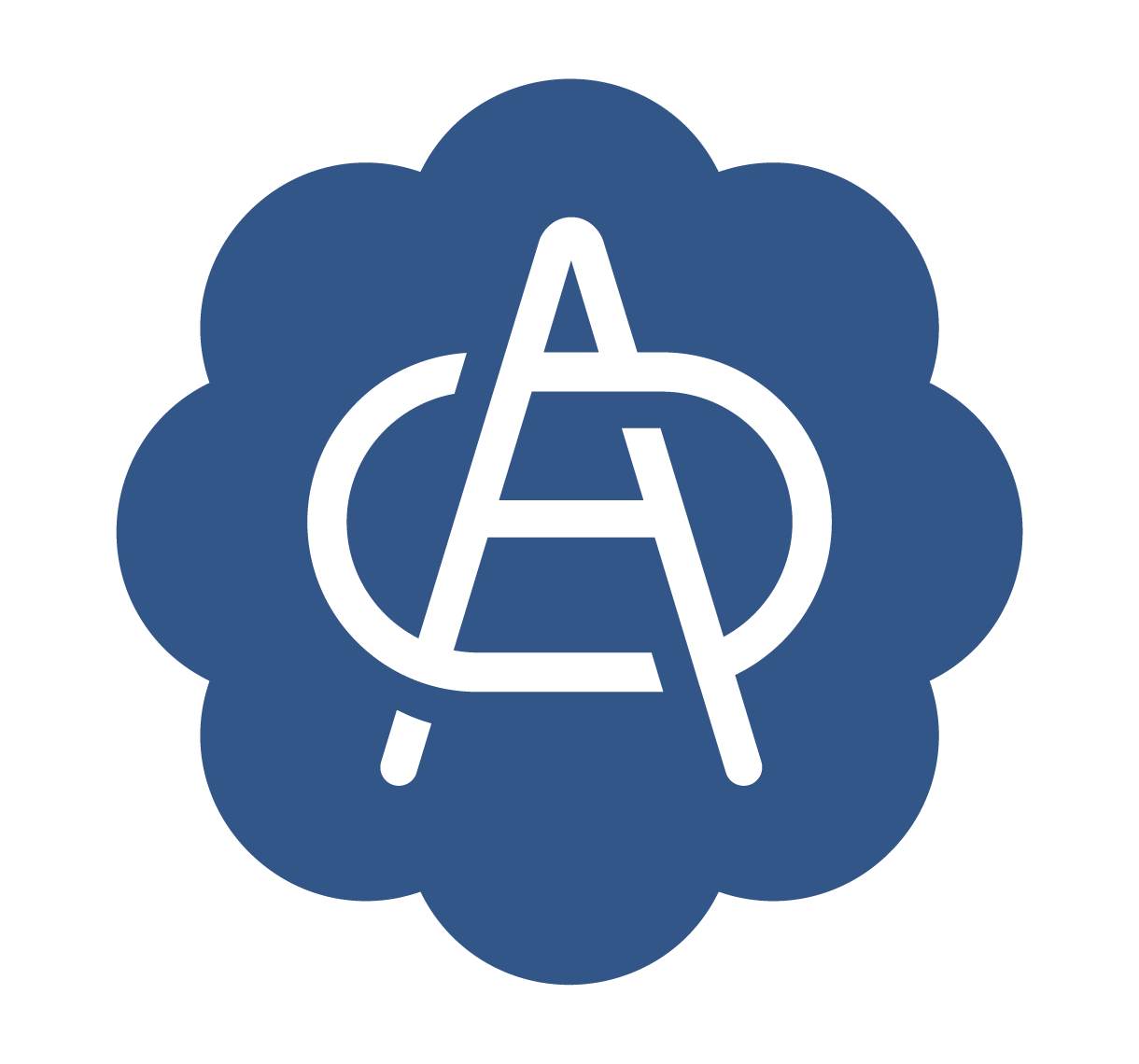 Means: Examples & Definitions
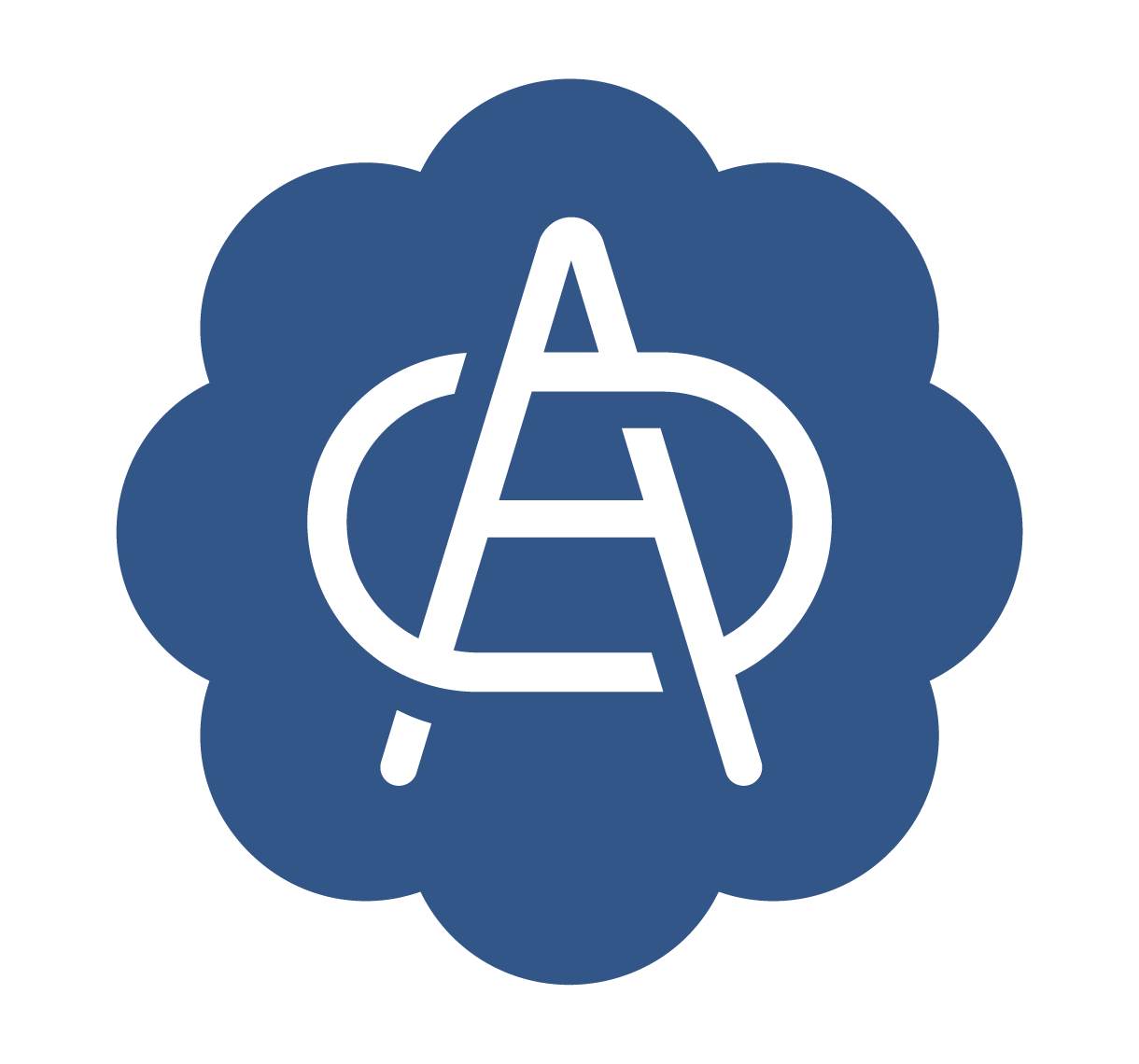 Source: Salvation Army of Central Ohio
[Speaker Notes: What are some elements of force we see in the Jason and Aaliyah case study? Excellent.

What are some ways we see Jason defraud Aaliyah in this morning’s activity?


If we think of fraud as the lies a trafficker tells, we can sort of think of coercion as the truths a trafficker tells. The “If you don’t do this, I will… x, y, and z
Where do we see coercion in the Jason and Aaliyah story?]
How Trafficking Occurs
ACTION
MEANS**
PURPOSE
Recruiting
Force
Commercial sexual exploitation
Harboring
Transporting
Fraud
Providing
OR
Obtaining
Coercion
Patronizing, soliciting, and advertising*
Forced labor
**Minors induced into commercial sex are human trafficking victims- regardless if force, fraud or coercion is present.
*Sex trafficking only
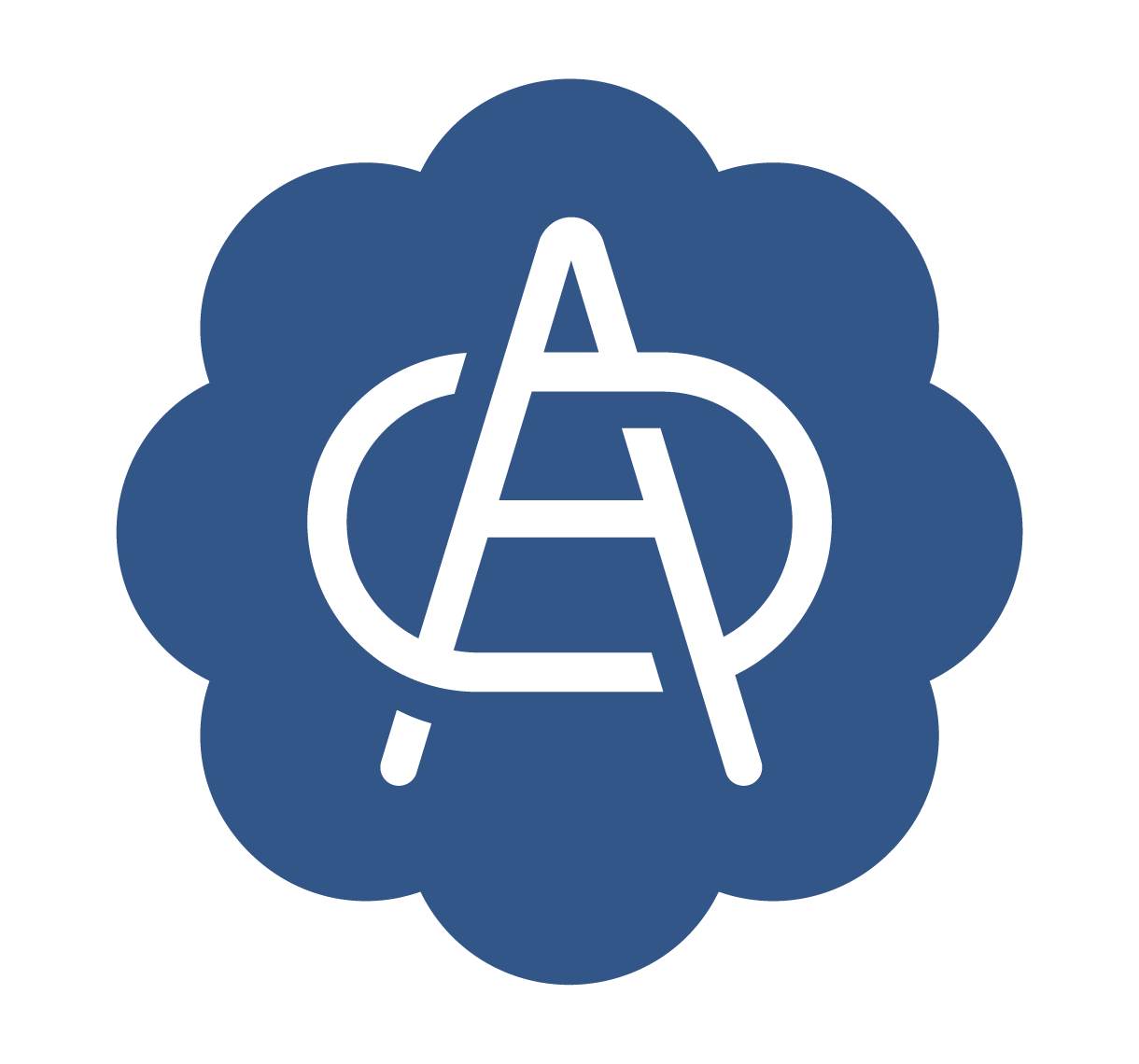 Source: Polaris
[Speaker Notes: Remember, though, that when we’re discussing anyone under 18 involved in commercial sex, that entire middle column does not have to exist. This means that according to federal law, even if Aaliyah never met Jason, and she was 17 years old, and instead she decided on her own to engage in commercial sex, and she took her own photos and posted her own ads online and selected her own purchasers and kept all of her money from these transactions, she’s STILL a victim of sex trafficking because she’s a minor engaged in commercial sex, even though no force, fraud, or coercion exists. Are there any questions about this?]
Ohio’s Legal Definition of Trafficking
As defined by the Ohio Revised Code Section 2905.32 (Trafficking in Persons), Ohio’s legal definition of human trafficking is:
“(A) No person shall knowingly recruit, lure, entice, isolate, harbor, transport, provide, obtain, or maintain…another person knowing that the person will be subjected to involuntary servitude or be compelled to engage in sexual activity for hire…”
“…For a prosecution under division (A)(1) of this section, the element "compelled" does not require that the compulsion be openly displayed or physically exerted.  The element "compelled" has been established if the state proves that the victim's will was overcome by force, fear, duress, or intimidation, or fraud, by furnishing or offering a controlled substance to the victim, or by manipulating the victim’s controlled substance addiction.”
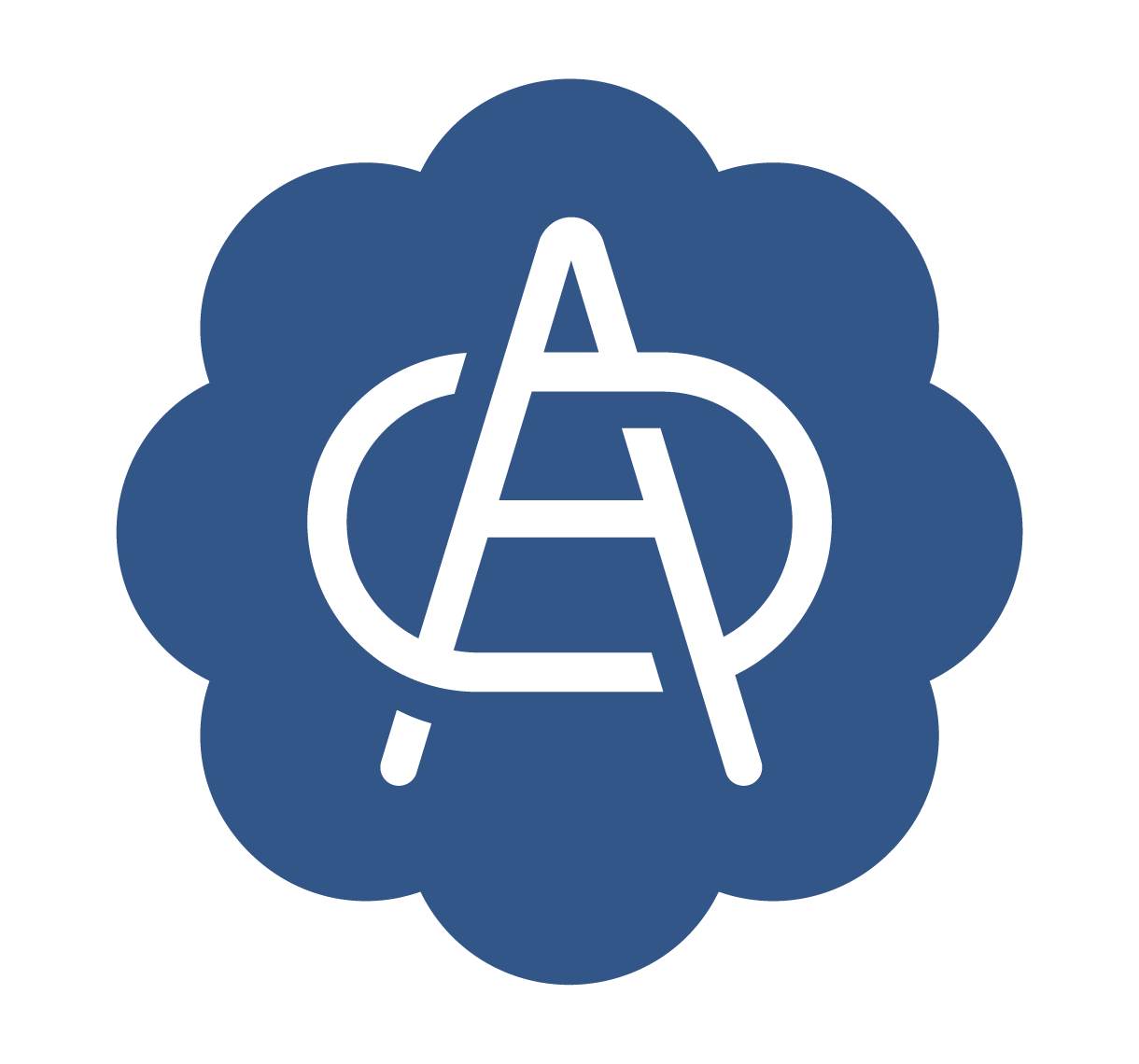 [Speaker Notes: So just like federal law, the Ohio revised code says there are two forms of trafficking: labor and sex trafficking. The Ohio Revised code uses the language “compelled,” which it defines as being overcome by force, fear, duress, or intimidation, or fraud. When we see compelled or compulsion in this statute, then, we can really think of that force, fraud, and coercion we’re already familiar with. Labor trafficking, according to the ORC, must involve components of compulsion, just like we see in the federal statute. Our laws around sex trafficking are now nearly identical to federal statute, as well]
Ohio’s New Definition of Sex Trafficking
HB 431 – signed into law by Governor DeWine in January 2021
Eliminates tiered definition of sex trafficking 
Minors (anyone under 18) and persons with developmental disabilities induced to engage in sexual activity for hire by one person with another person is considered sex trafficking, regardless of evidence of compulsion 
Other additional provisions related to protecting survivors
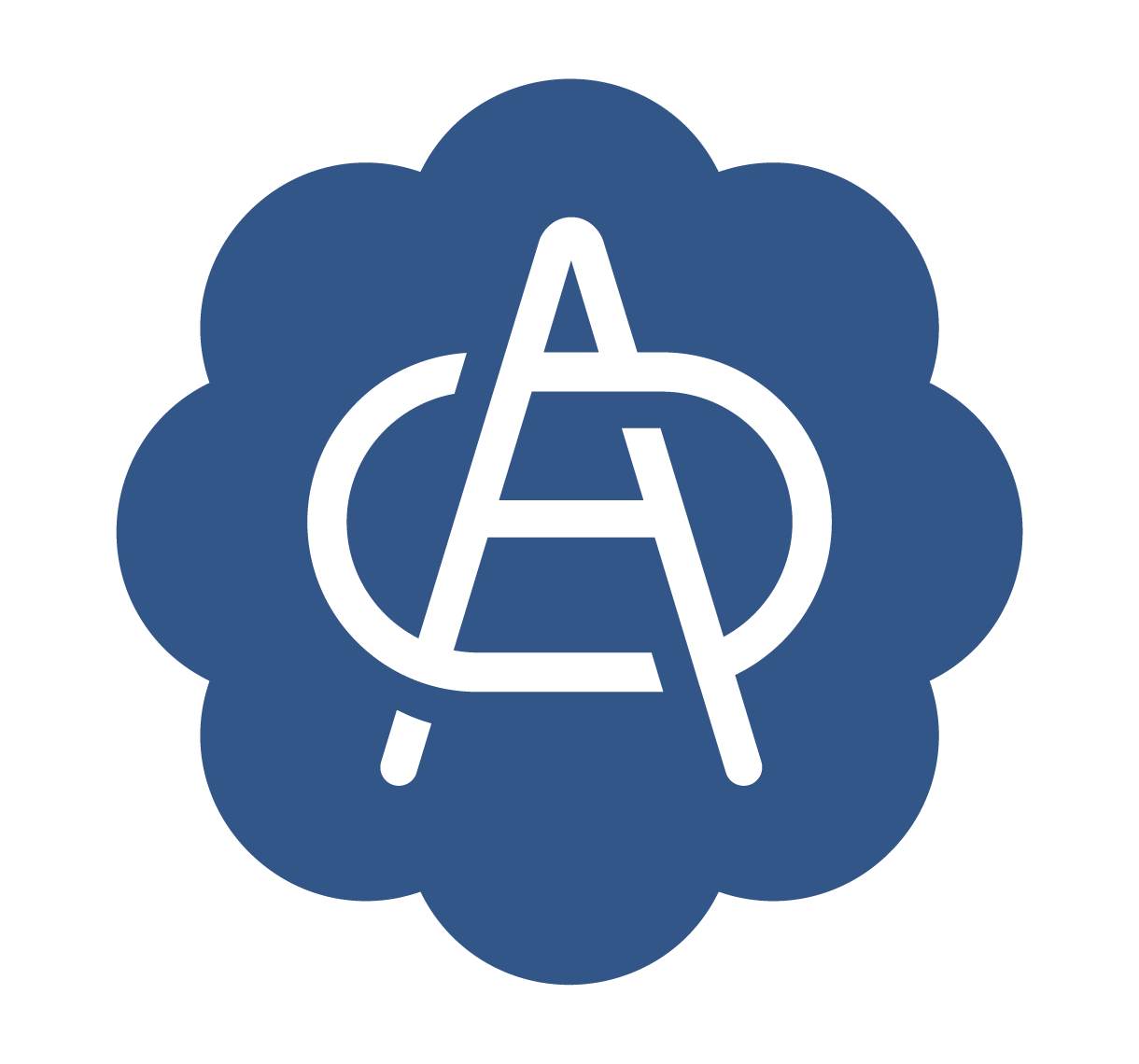 [Speaker Notes: In January, Governor DeWine signed House Bill 431 into law, which says that all minors under 18 and all persons with developmental disabilities who are induced into commercial sex by a third party are considered victims of trafficking, regardless of whether or not force, fraud, coercion (or as Ohio law calls this, compulsion) are present in that situation. This means that if Aaliyah was 17 years old and never met Jason, and instead, she felt the best way to meet her needs was to charge adult men for sex, and she collected her own money for these sex acts and kept it herself, she is STILL a victim of trafficking, because we recognize children do not have the ability to consent to commercial sex. Ohio is the last state in the country to provide this protection for all minors under 18, but better late than never, right? Previously, the protection only applied to those under 16.
This statute provides additional protections for survivors of trafficking, which you’ll hear more about Later.]
Trafficking in Gangs
Youth may become gang-involved due to elements of force, fraud, and coercion
Consider exploitation of needs
Gang-involved youth may be compelled to engage in activities for the economic benefit of gang leaders
In some instances, gang-involved youth fit the definition of a labor trafficking victim
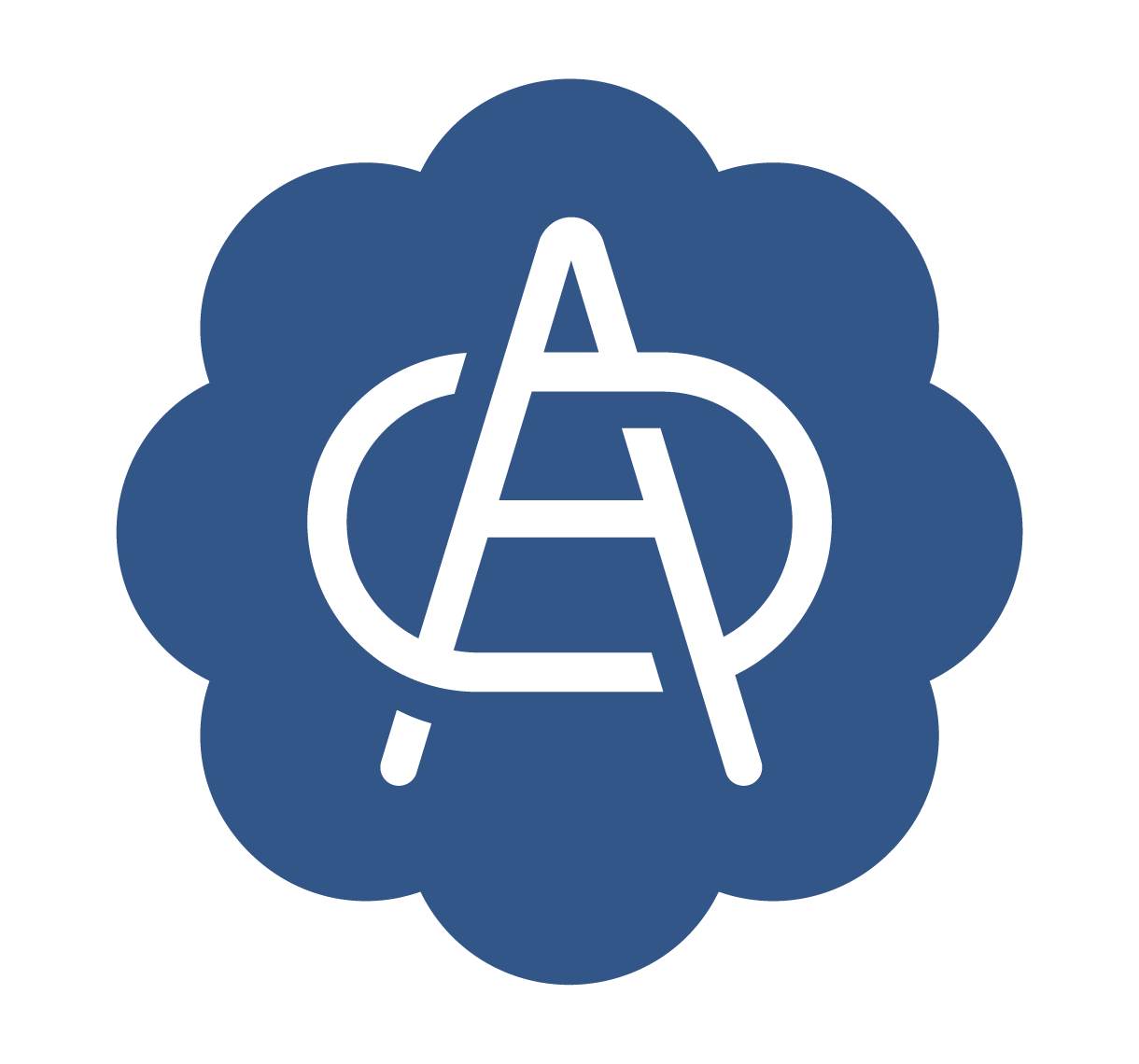 Federal Bureau of Investigation
Rizen, C. M. (2015). Are juvenile gang members victims of labor trafficking? Children’s Legal Rights Journal, 35(2), pp. 162-176. Retrieved from https://lawecommons.luc.edu/cgi/viewcontent.cgi?article=1087&context=clrj
[Speaker Notes: Youths who were recruited to gangs at young ages, then compelled to commit crimes as part of gang activity  LABOR trafficking]
Trafficking in Gangs
Youth may become gang-involved due to elements of force, fraud, and coercion
Consider exploitation of needs
Gang-involved youth may be compelled to engage in activities for the economic benefit of gang leaders
In some instances, gang-involved youth fit the definition of a labor trafficking victim
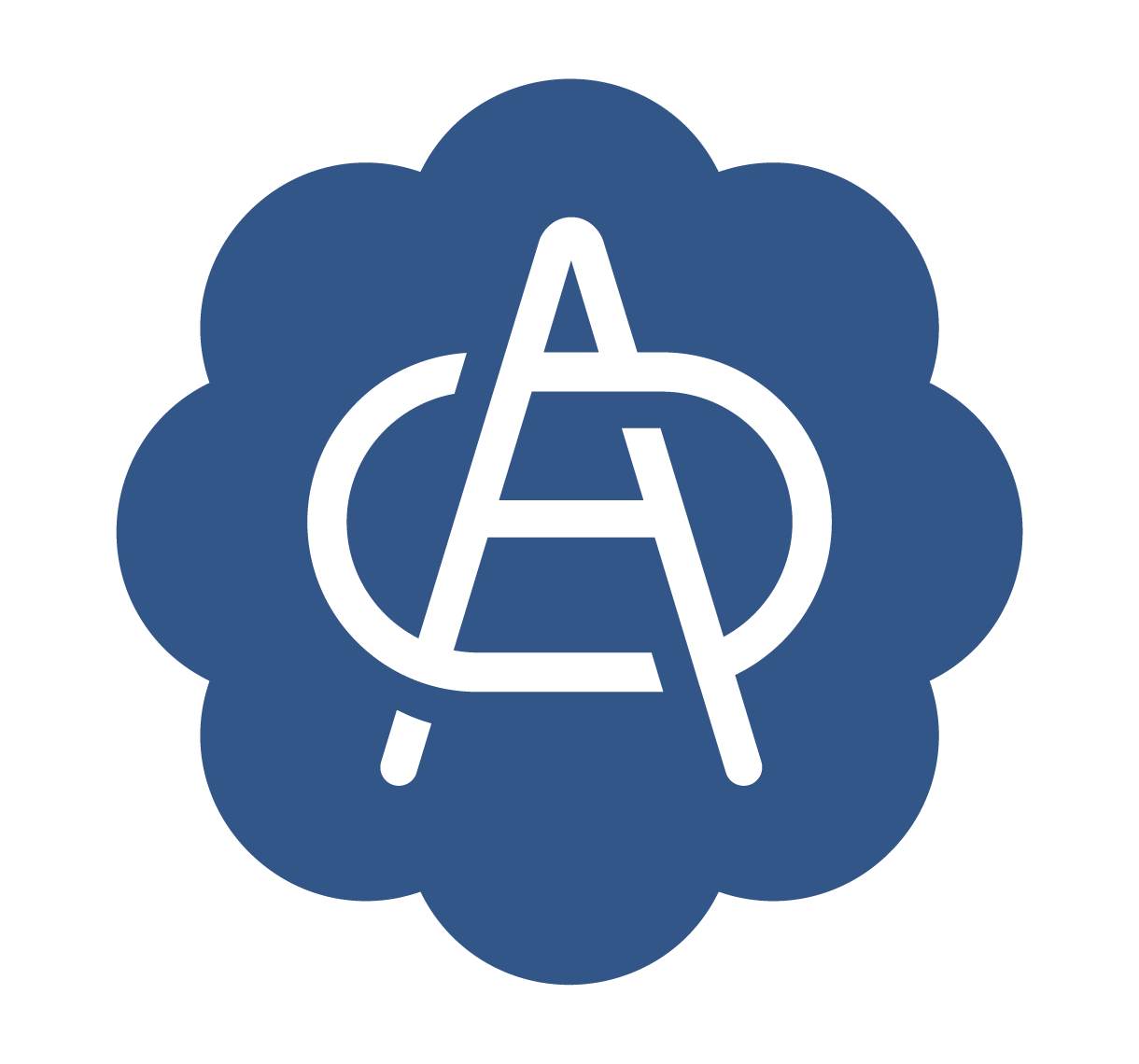 Federal Bureau of Investigation
Rizen, C. M. (2015). Are juvenile gang members victims of labor trafficking? Children’s Legal Rights Journal, 35(2), pp. 162-176. Retrieved from https://lawecommons.luc.edu/cgi/viewcontent.cgi?article=1087&context=clrj
[Speaker Notes: Youths who were recruited to gangs at young ages, then compelled to commit crimes as part of gang activity  LABOR trafficking]
Activity: Do You Stay or Do You Go?
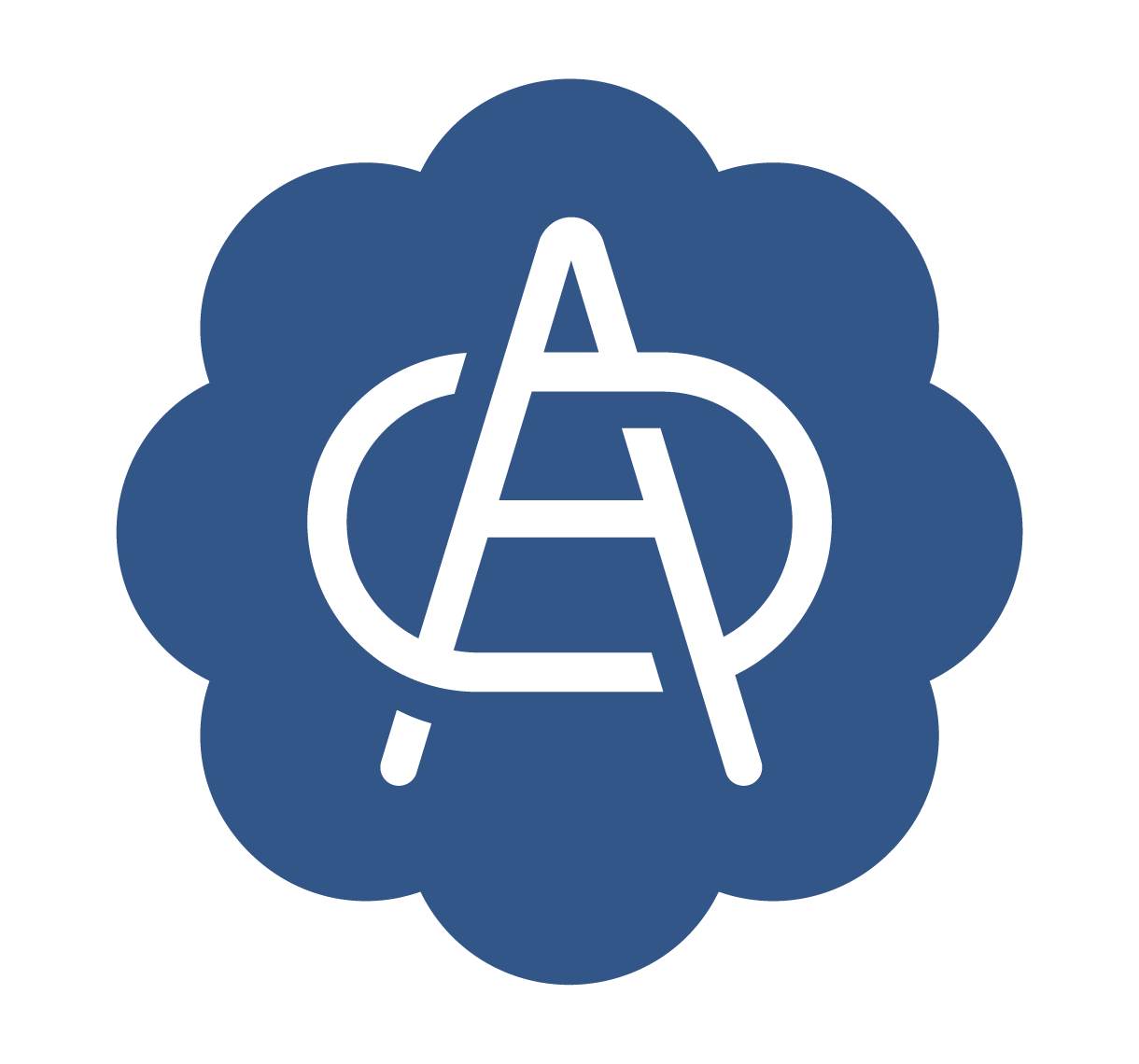 [Speaker Notes: Simulates the experience of a young girl experiencing sexual exploitation]
How the Activity Works
Presenters will read participants the background of a youth victim of domestic minor sex trafficking named Aaliyah.
Each participant will do their best to imagine they are Aaliyah and will make decisions as if they are her. 
Presenters will read different scenarios to the participants, and each participant will make decisions based on each scenario, moving from location to location around the room.
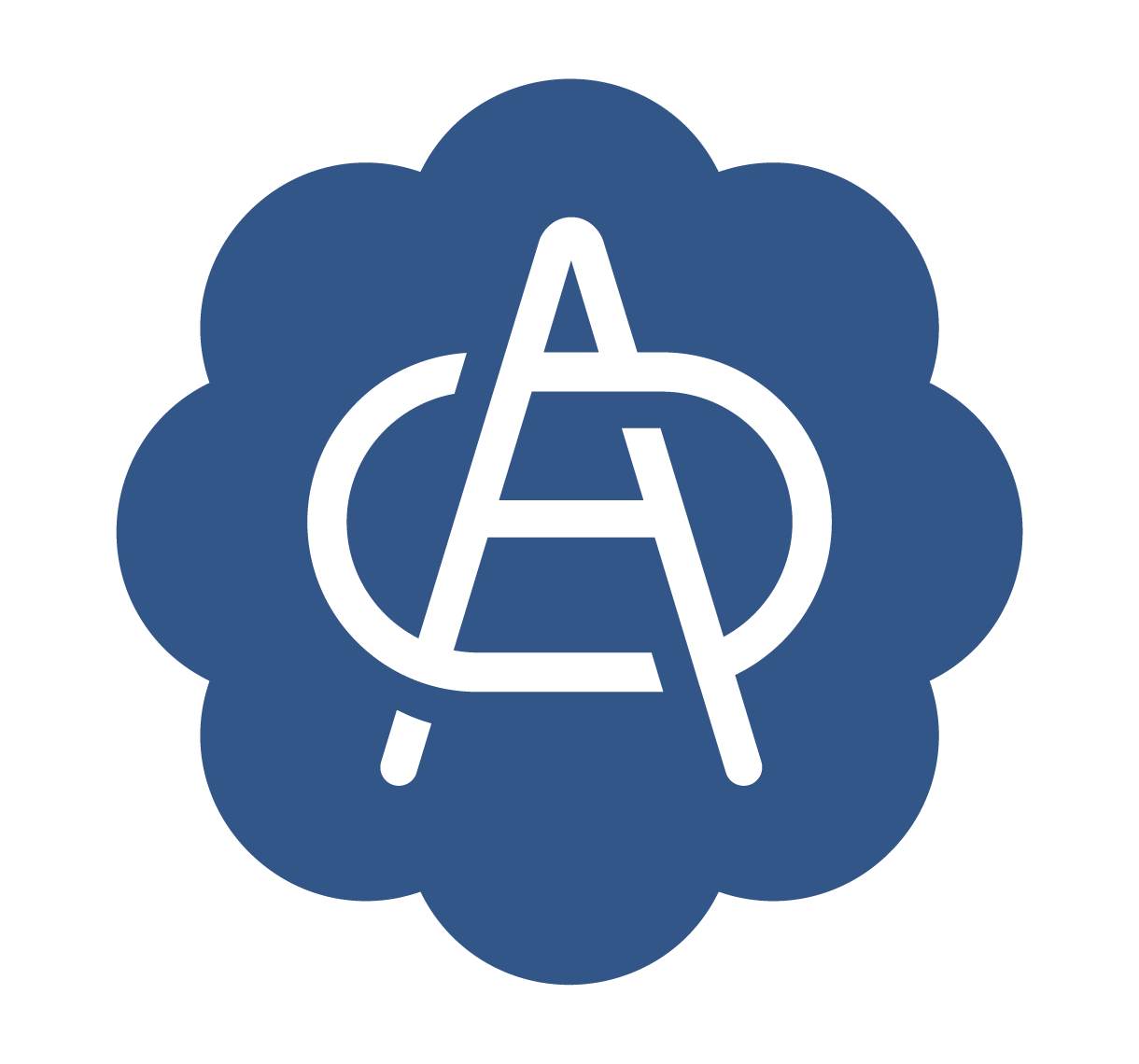 [Speaker Notes: We are going to read the background story of Aaliyah
You are encouraged to really do your best to get in the mindset of Aaliyah
I know we all have different life experiences, personally and professionally, let’s try to really put those aside for this activity and really try to navigate the activity as if you are the girl we are describing
We will read a number of scenarios and at the end of each scenario you’ll be ask to make a decision  about what you’d do as Aaliyah
Follow along on your work sheet]
Points
All participants are given the same number of points:
6 money points
8 goodwill points
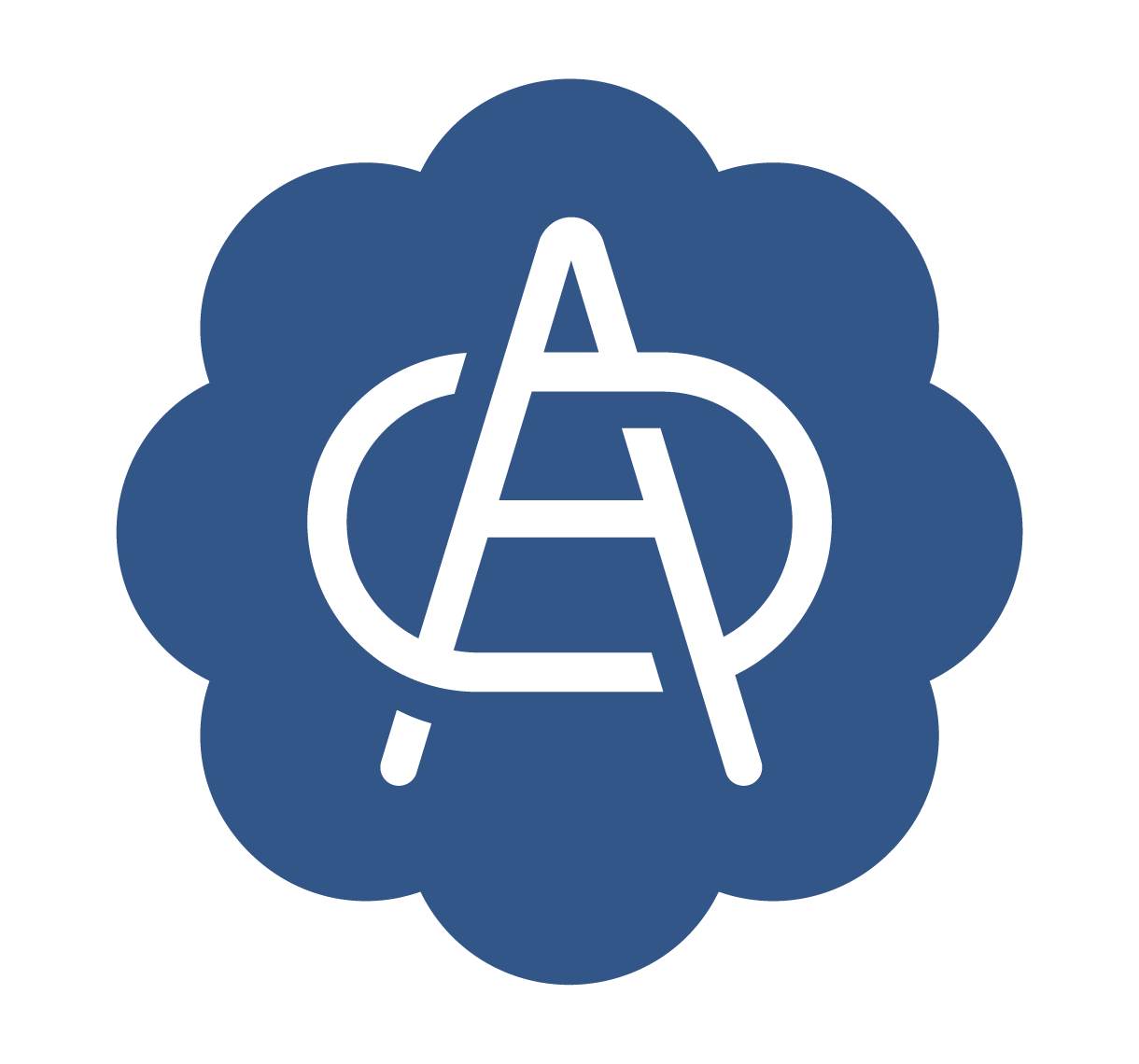 Locations
After each scenario, participants will decide to stay at their current location or move to one of the other options.
Once they choose a location, they remain there until given the opportunity to leave. 
Each location has a cost associated with it, and if participants choose to go there, they must deposit the associated money and goodwill points in the basket:
Jason’s House – No Cost
Shelter – 1 Goodwill point
Aunt’s House – 1 Goodwill point
Friend’s House – 2 Goodwill points
Homelessness – 1 Money point
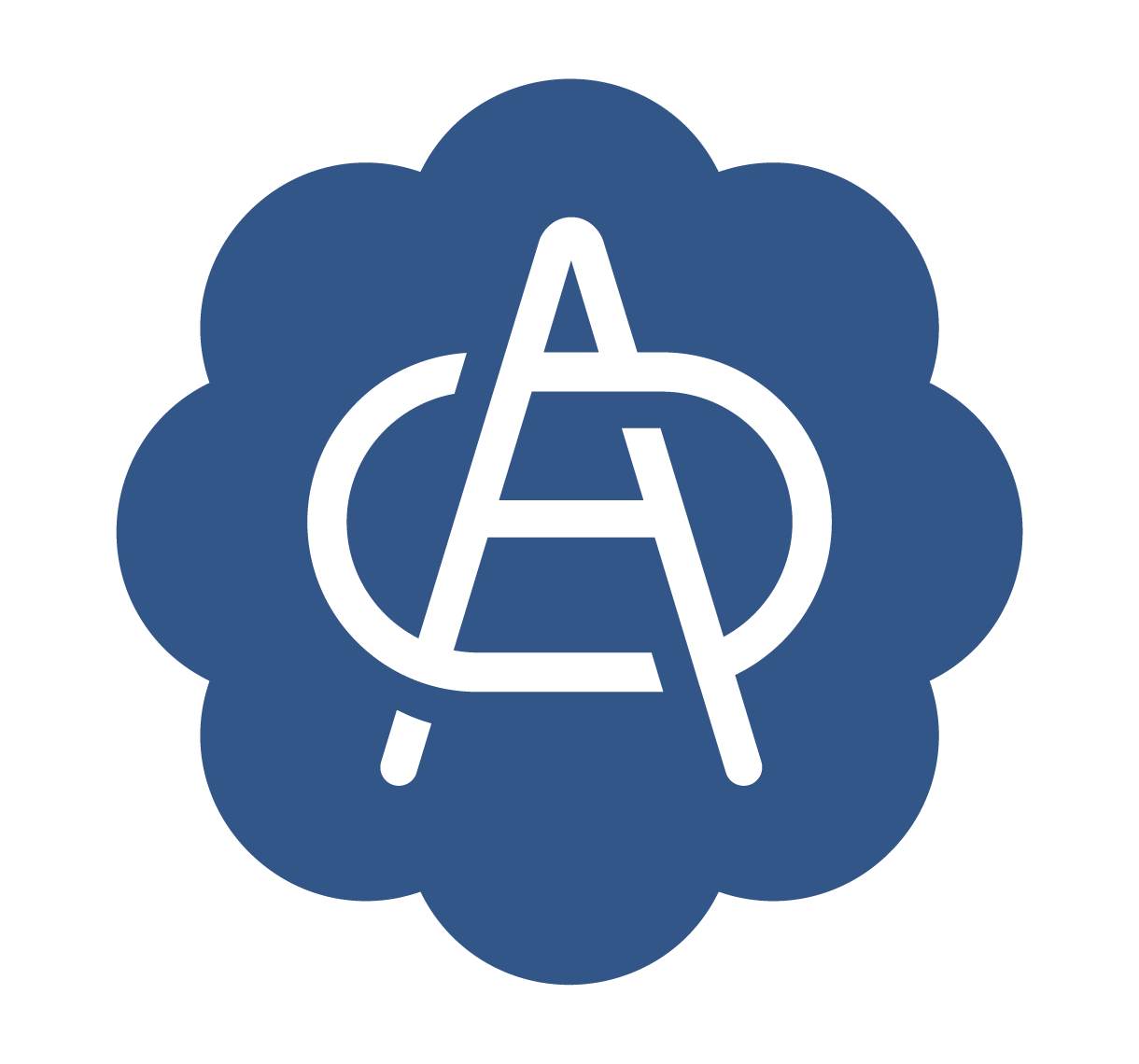 [Speaker Notes: Let’s go over the locations: 

First, you can go to Jason’s house. You’ll find out more about Jason as we go through the activity. There is no cost to go to Jason’s, so if you run out of resources, Jason’s house may be your only option.
Next, you can go to a local shelter. This shelter is for people 18 and over, but you have a fake ID. You have to be careful at the shelter, because if they find out you’re underage, they can report you to children services. It cost 1 goodwill point to go to the shelter.
Next, you can stay at your aunt’s house. Your aunt’s is your current placement, and you live there with your aunt, uncle, and cousin Jasmine. There are some unique challenges at that placement you’ll find out about throughout this activity. It cost 1 goodwill point to go to your aunt’s.
Next, you can go to your friend’s house. This is a friend of a friend who was a few years ahead of you in school and is now 19 and has her own place. You two aren’t especially close, but you can crash there sometimes when you need to. It cost 2 goodwill points to go to this friend’s house.
Finally, you can choose to be homeless. This is a very dangerous option and cost 1 money point, as even when homeless, you have to figure out how to pay for things like food, transportation, and clothing.]
Rules
This exercise is done in SILENCE. 
Presenters will not answer any questions or offer any clarification once the exercise begins.
PAY ATTENTION! Not every scenario will apply to every participant. 
Only move to locations you can afford. Be honest!
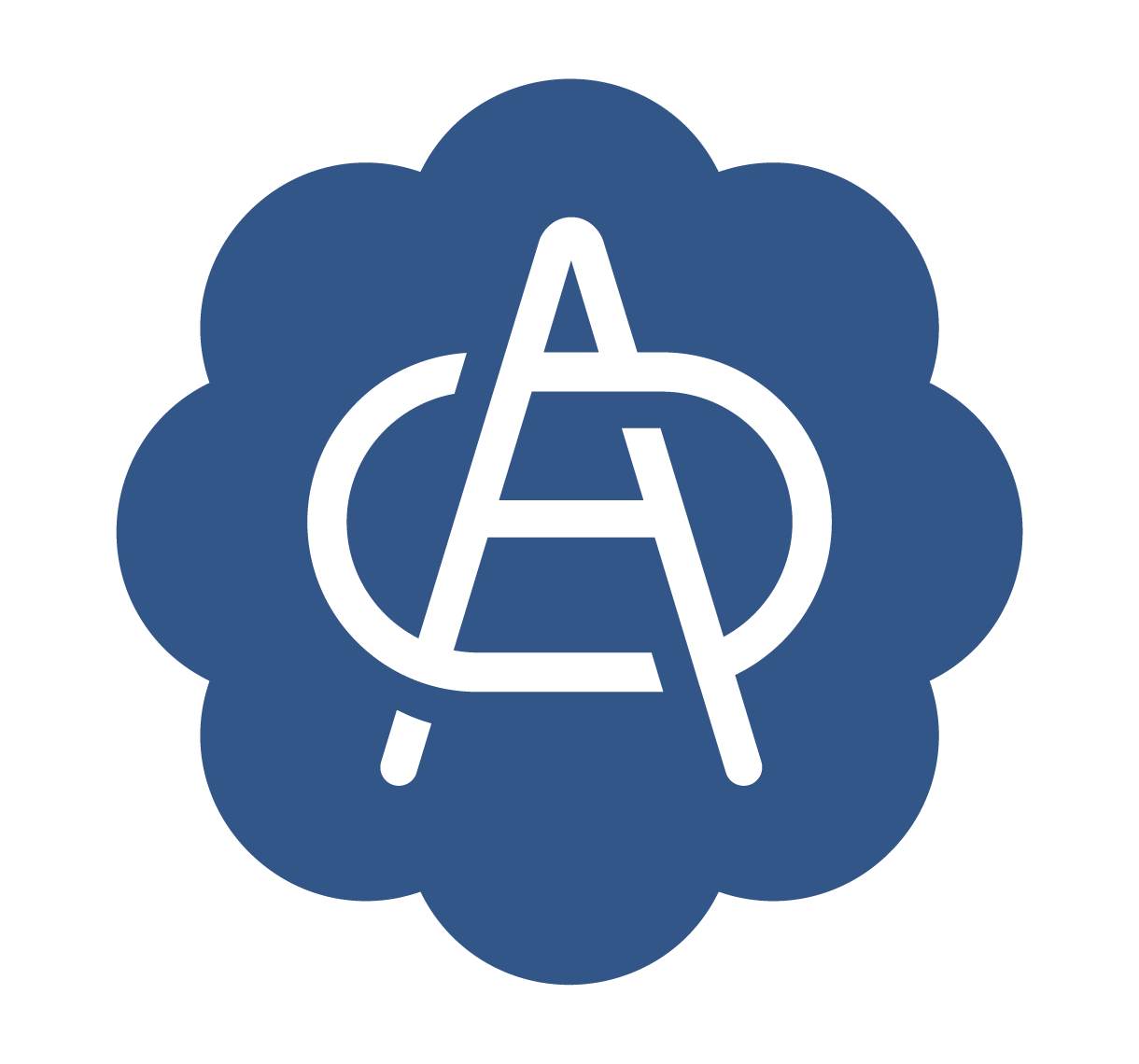 [Speaker Notes: Rebekkah]
Aaliyah’s Story
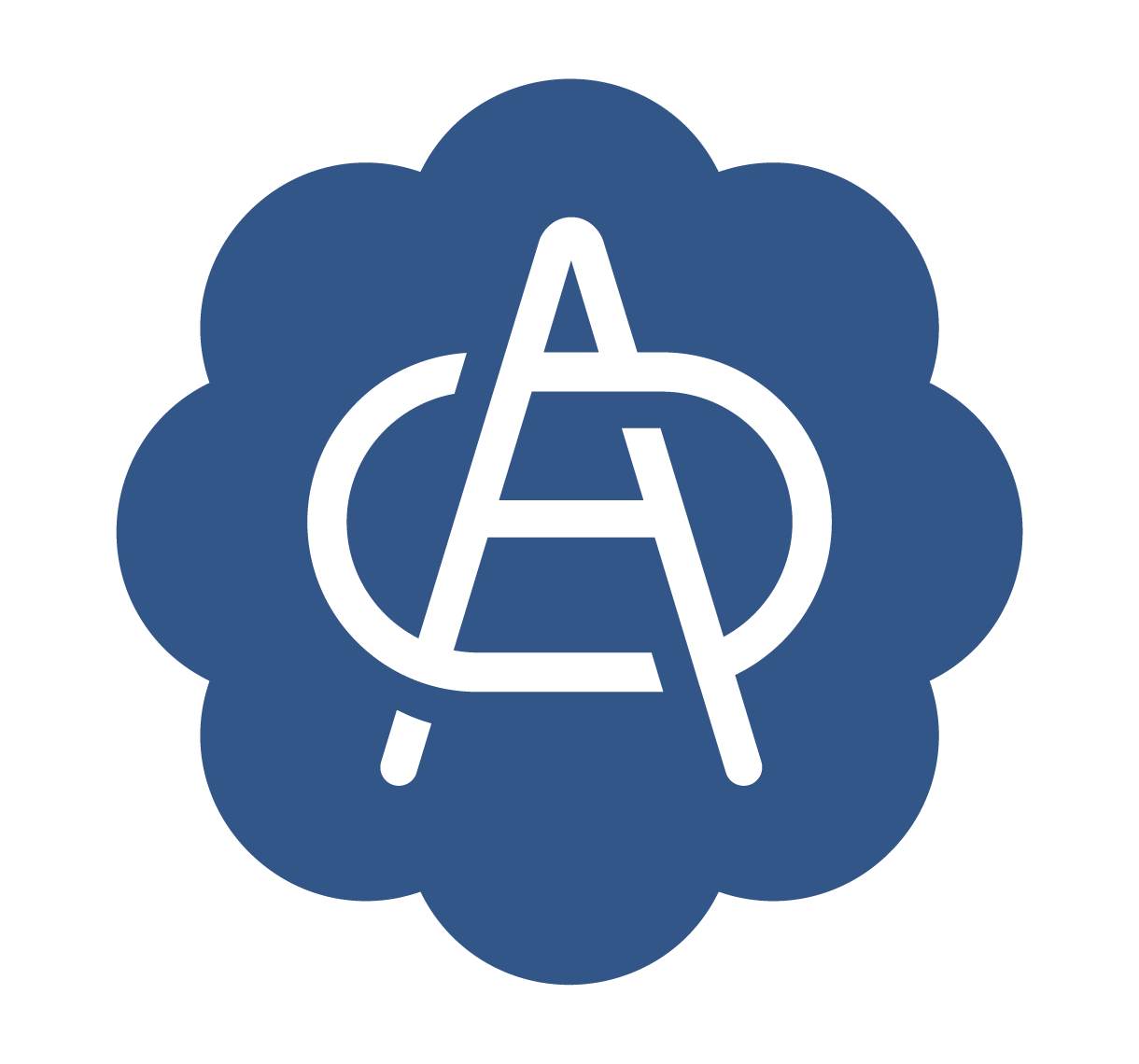 [Speaker Notes: Rebekkah]
Scenario 1 – For Everyone
Do you stay or do you go? 

A: Stay at Jason’s – No Cost
B: Go to Shelter – 1 Goodwill 
C: Go to Aunt’s House – 1 Goodwill
D: Go to Friend’s House – 2 Goodwill
E: Become Homeless – 1 Money
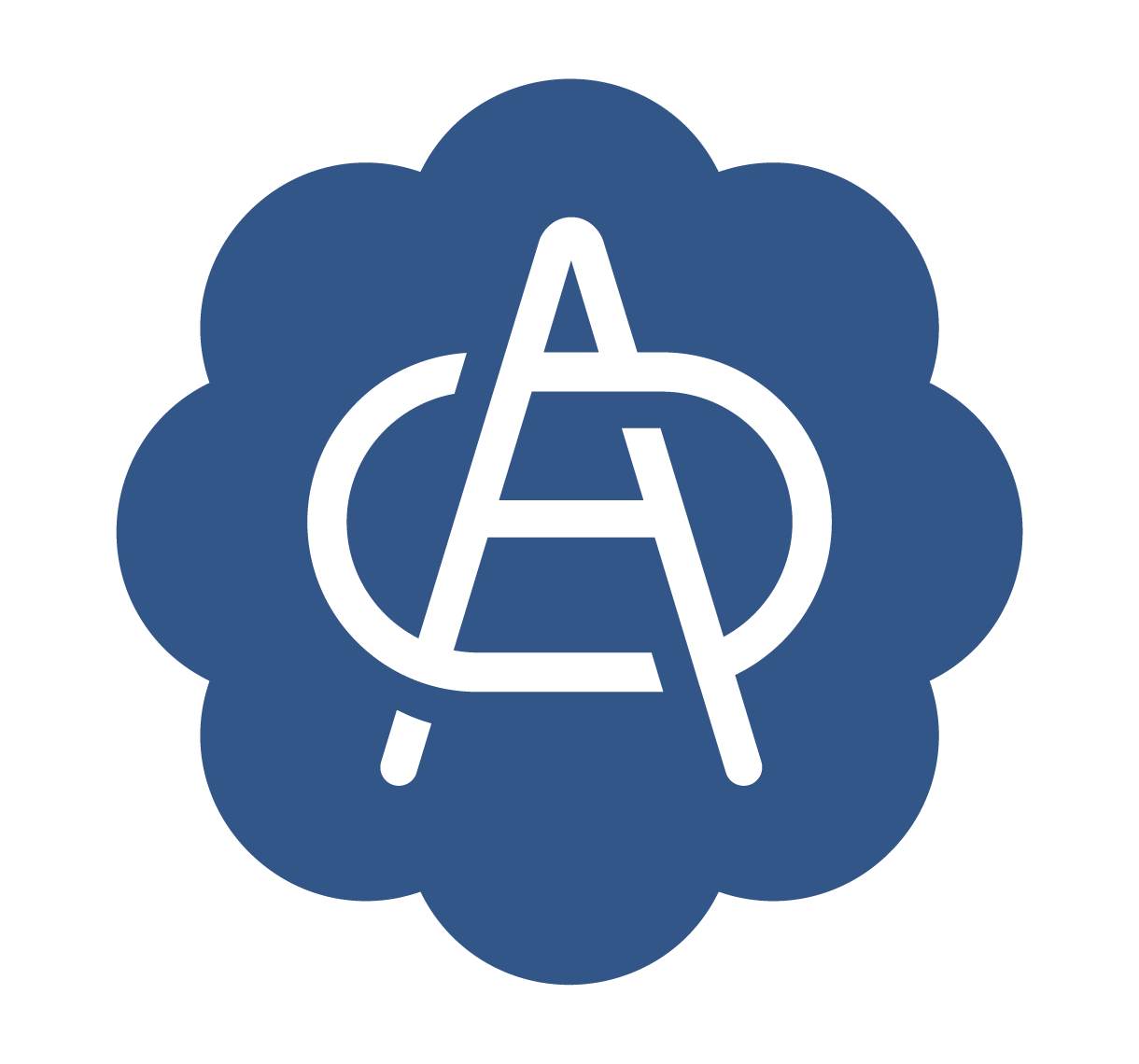 [Speaker Notes: Each read 7 scenarios – 
Rebekkah – Scenarios 1-7
Vanessa – Scenarios 8-14
Emily – 15-21]
Scenario 2 – Only for those who stayed at Jason’s house
Do you stay or do you go? 

A: Stay at Jason’s – No Cost
B: Go to Shelter – 1 Goodwill 
C: Go to Aunt’s House – 1 Goodwill
D: Go to Friend’s House – 2 Goodwill
E: Become Homeless – 1 Money
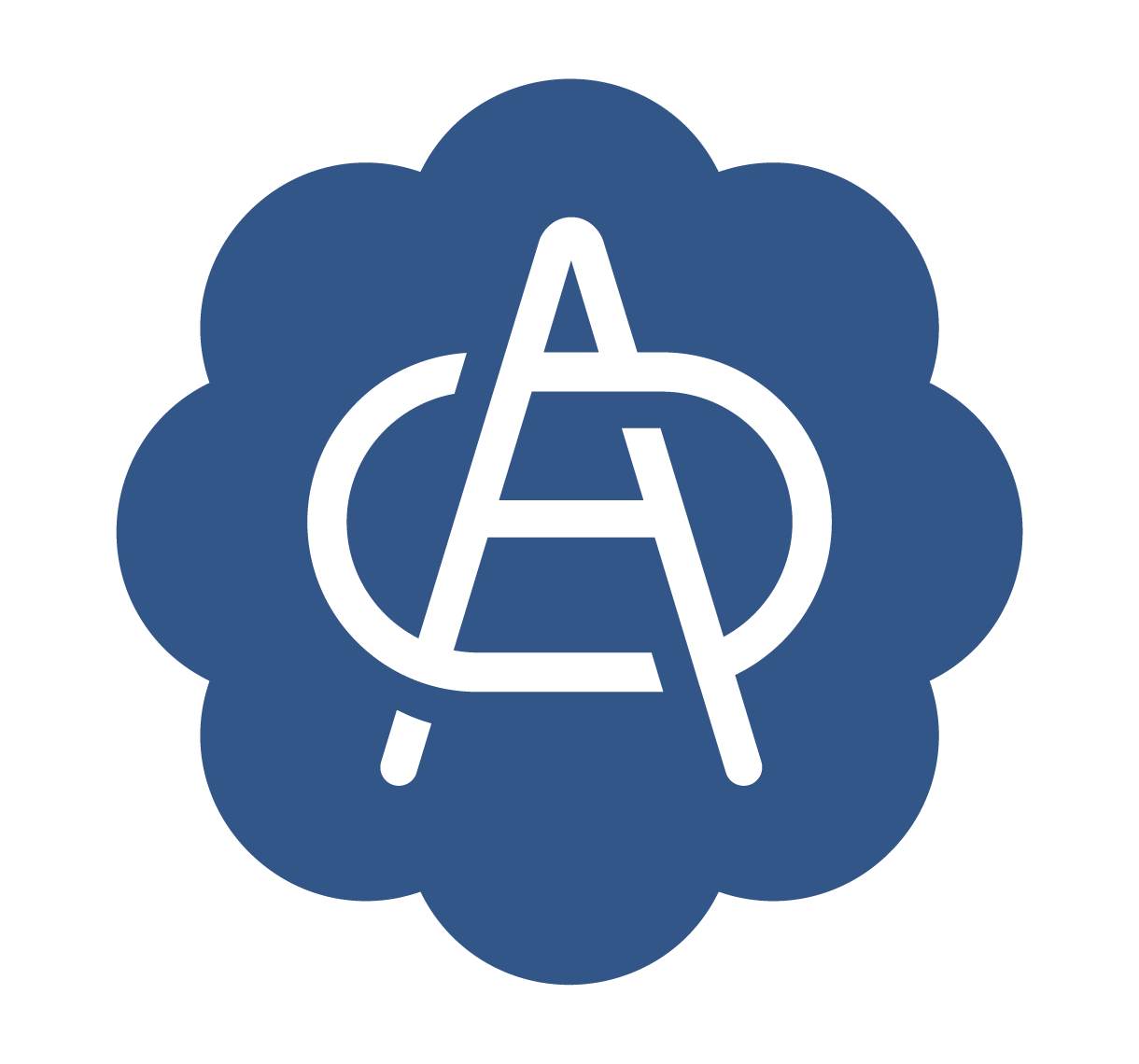 Scenario 3 – Only for those who did NOT stay at Jason’s house
Do you stay or do you go? 

A: Go to Jason’s – No Cost
B: Go to Shelter – 1 Goodwill 
C: Go to Aunt’s House – 1 Goodwill
D: Go to Friend’s House – 2 Goodwill
E: Become Homeless – 1 Money 
F: Remain at Current Location – No Cost
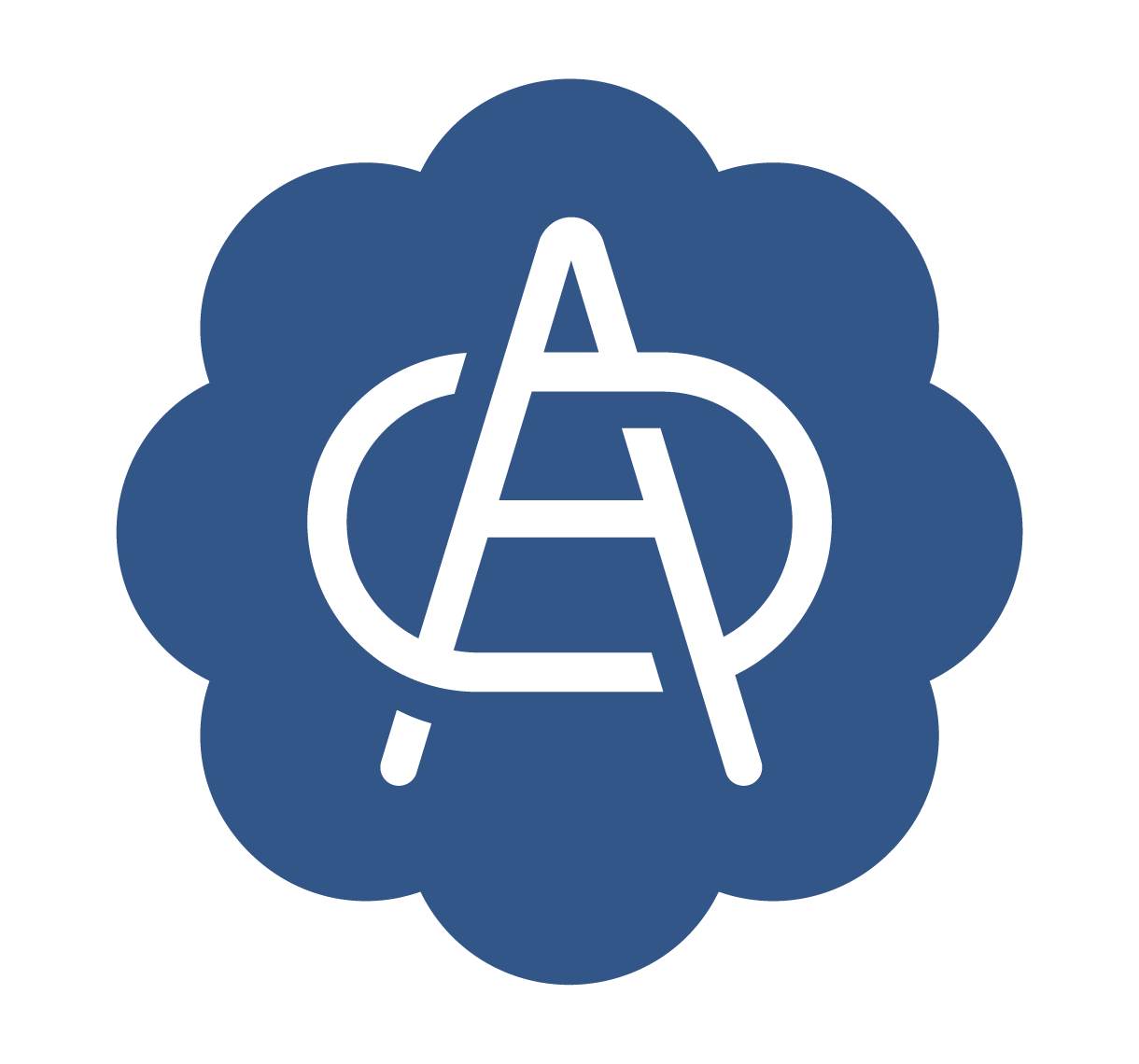 Scenario 4 – Only for those who are at Jason’s house
Subtract 2 Money Points
Do you stay or do you go? 

A: Stay at Jason’s – No Cost
B: Go to Shelter – 1 Goodwill 
C: Go to Aunt’s House – 1 Goodwill
D: Go to Friend’s House – 2 Goodwill
E: Become Homeless – 1 Money
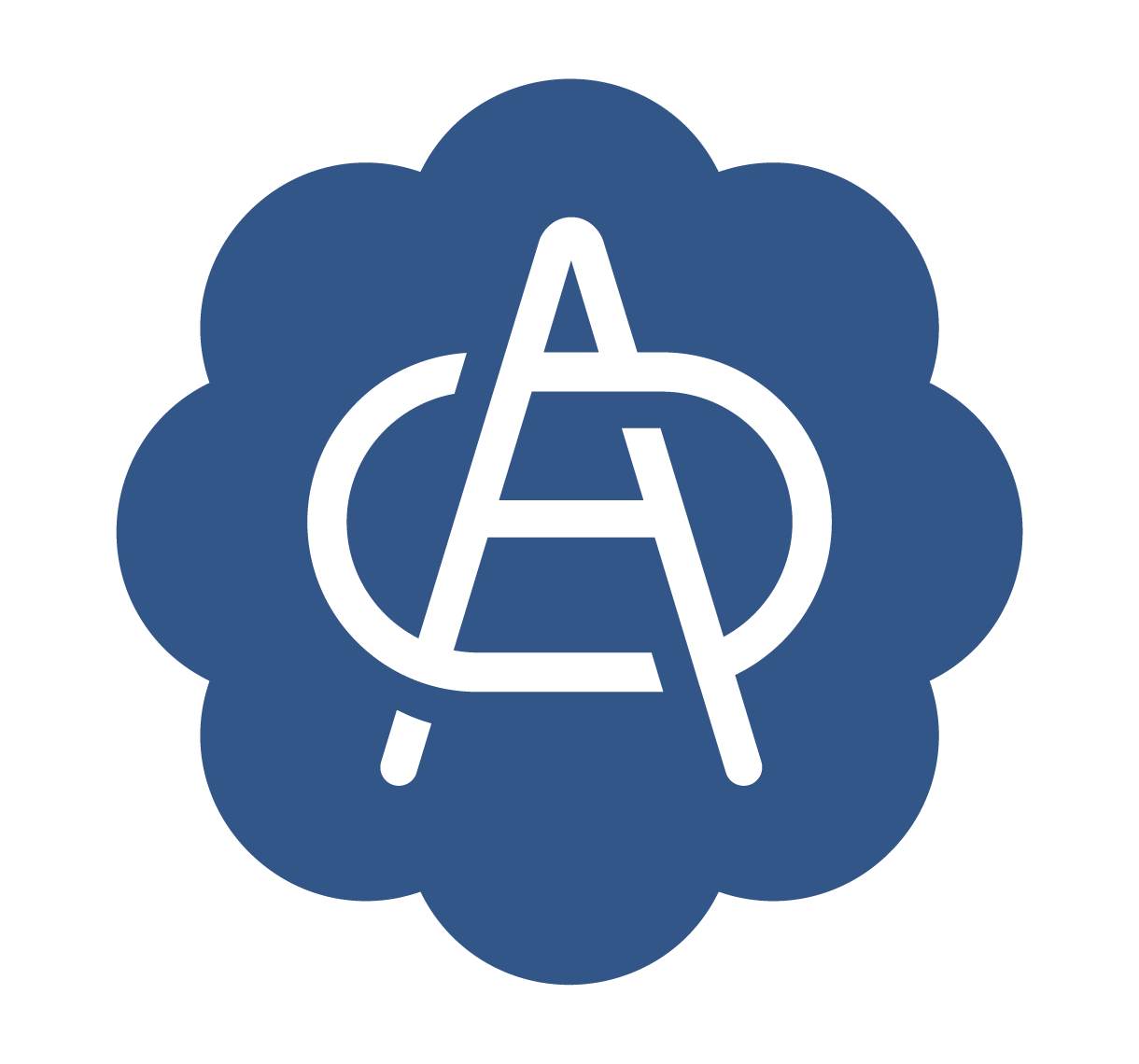 Scenario 5 – Only for those at their Friend’s House
Subtract 1 Goodwill
Do you stay or do you go? 

A: Go to Jason’s – No Cost
B: Go to Shelter – 1 Goodwill 
C: Go to Aunt’s House – 1 Goodwill
D: Become Homeless – 1 Money 
E: Remain in Current Location – No Additional Cost
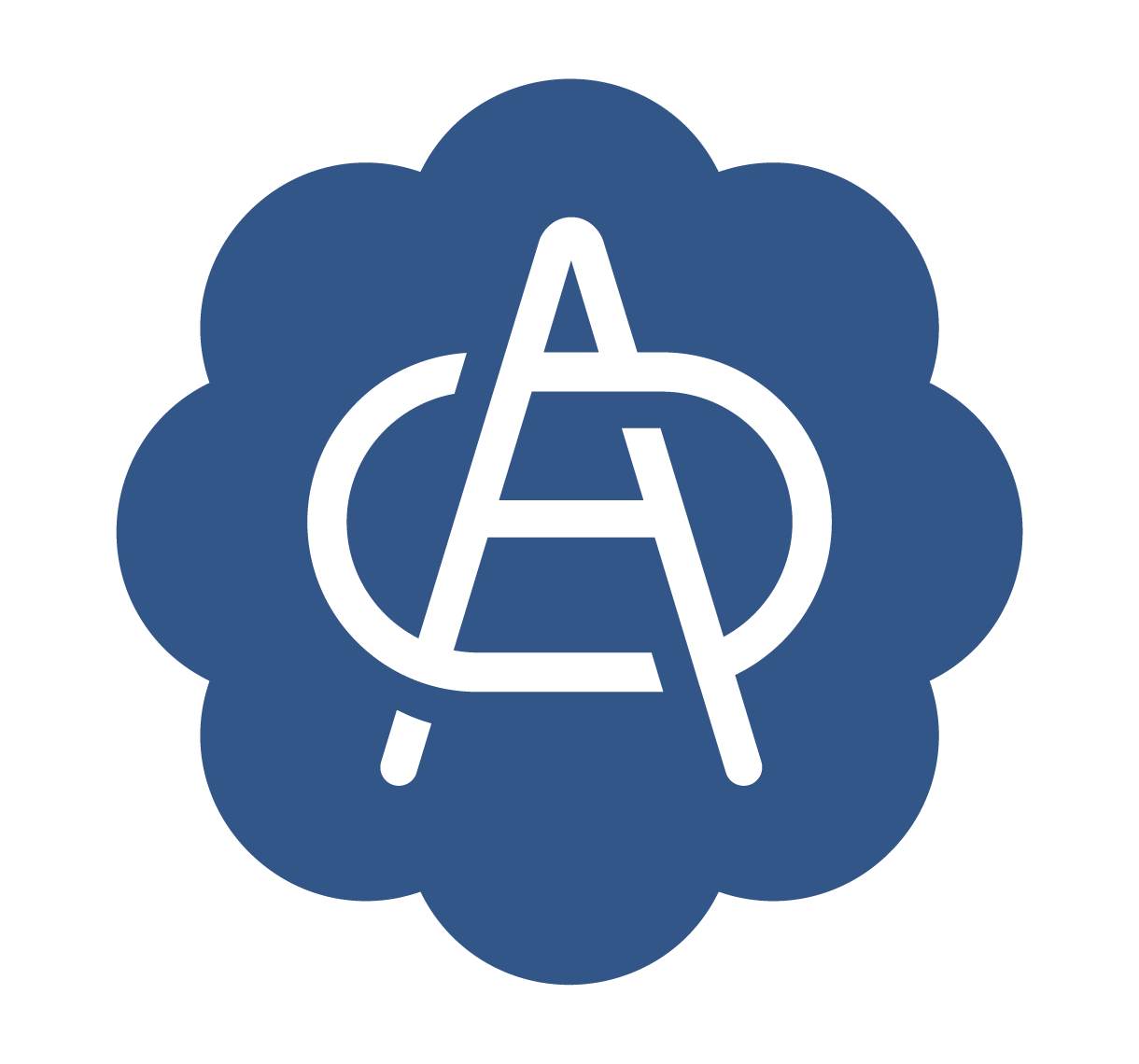 Scenario 6 – Only for those who are homeless
Do you stay or do you go? 

A: Go to Jason’s – No Cost
B: Go to Shelter – 1 Goodwill 
C: Go to Aunt’s House – 1 Goodwill
D: Go to Friend’s House – 2 Goodwill
E: Remain in Current Location – No Cost
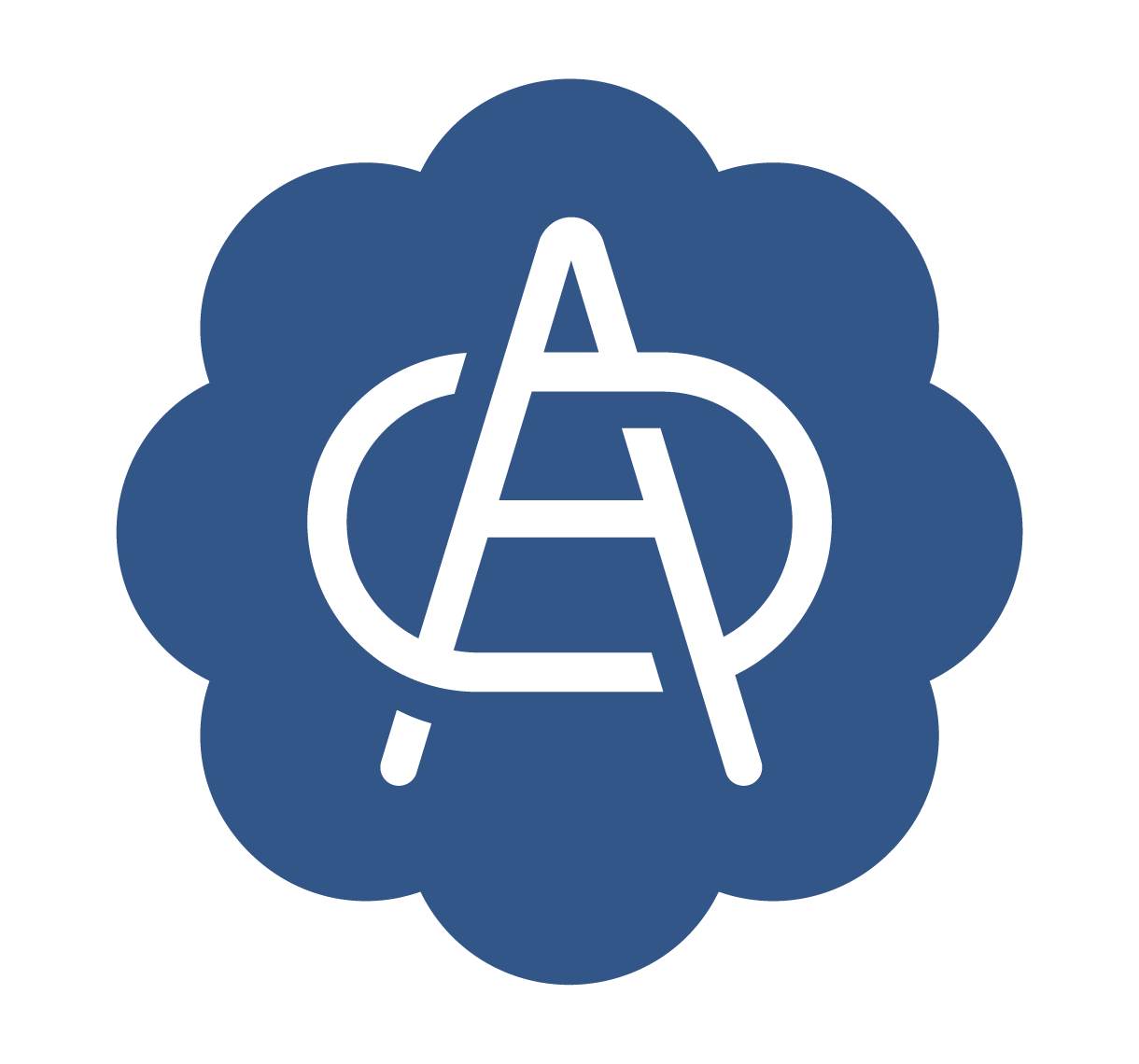 Scenario 7 – For everyone who is NOT at Jason’s
Do you stay or do you go?

A: Go to Jason’s – No Cost
B: Go to Shelter – 1 Goodwill 
C: Go to Aunt’s House – 1 Goodwill
D: Go to Friend’s House – 2 Goodwill
E: Become Homeless – 1 Money 
F: Remain in Current Location – No Cost
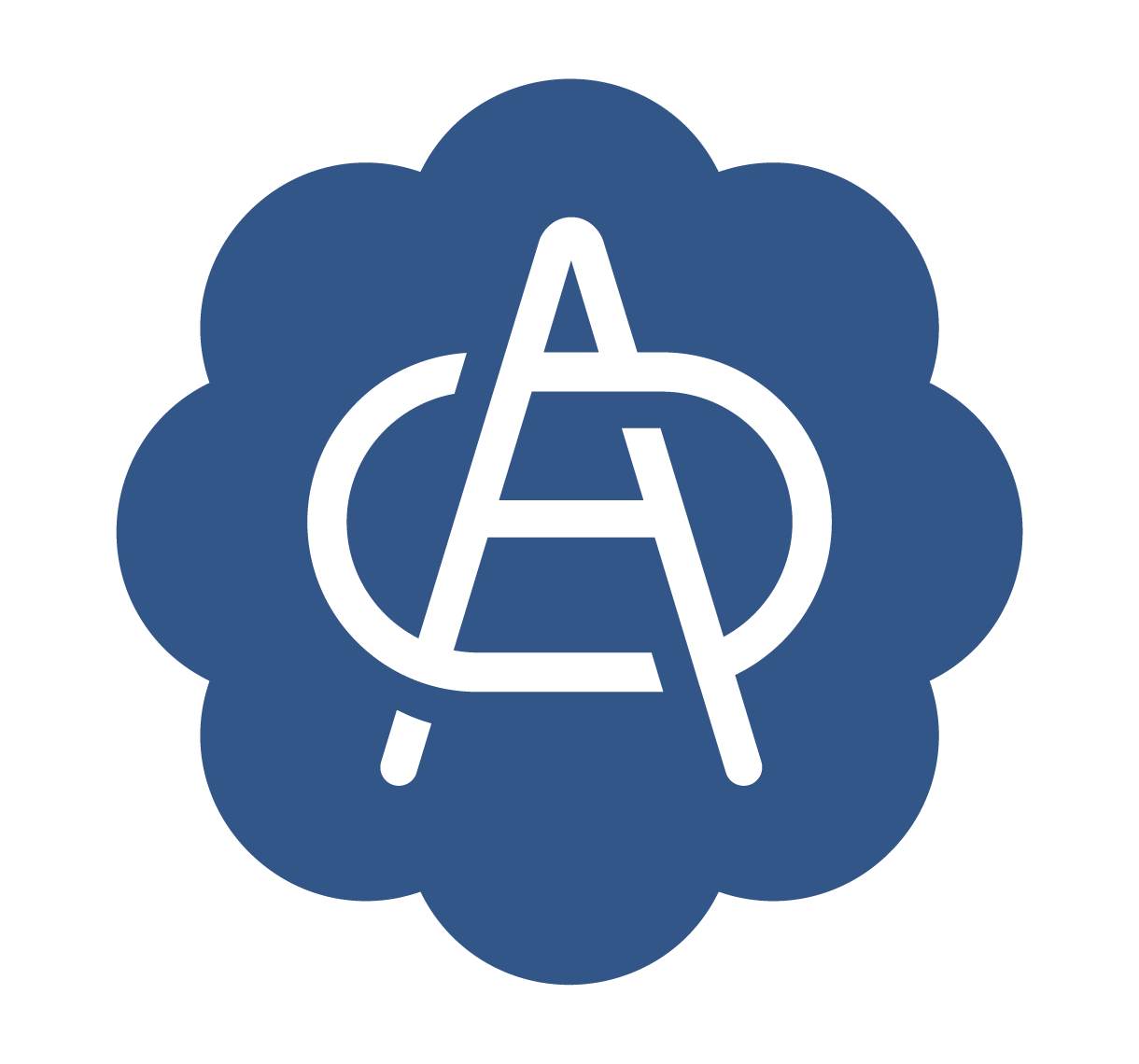 Scenario 8 – Only for those at Jason’s House
Do you stay or do you go? 

A: Stay at Jason’s – No Cost
B: Go to Shelter – 1 Goodwill 
C: Go to Aunt’s House – 1 Goodwill
D: Go to Friend’s House – 2 Goodwill
E: Become Homeless – 1 Money
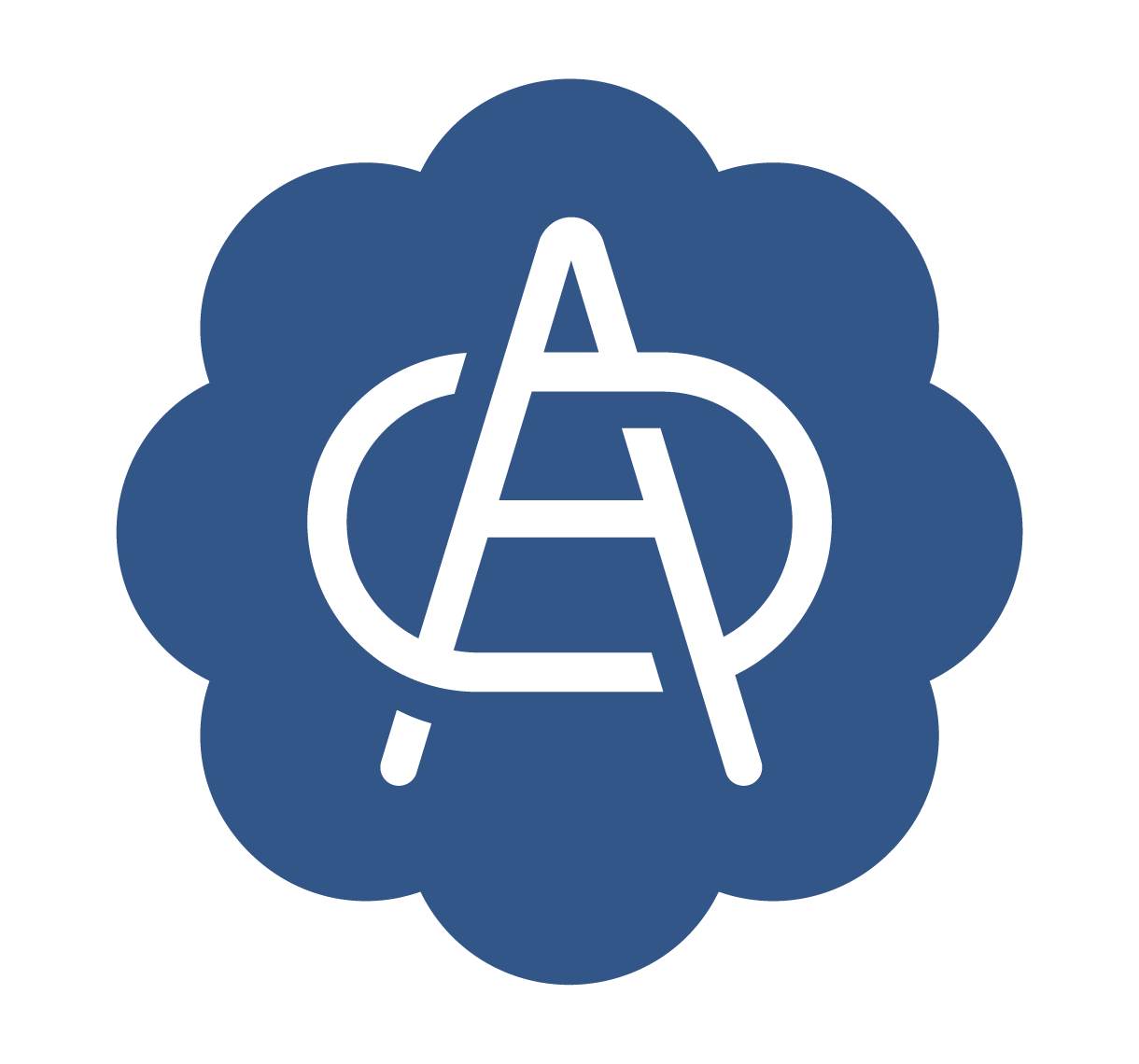 Scenario 9 – Only for those at Jason’s House
Do you stay or do you go? 

A: Stay at Jason’s – No Cost
B: Go to Shelter – 1 Goodwill 
C: Go to Aunt’s House – 1 Goodwill
D: Go to Friend’s House – 2 Goodwill
E: Become Homeless – 1 Money
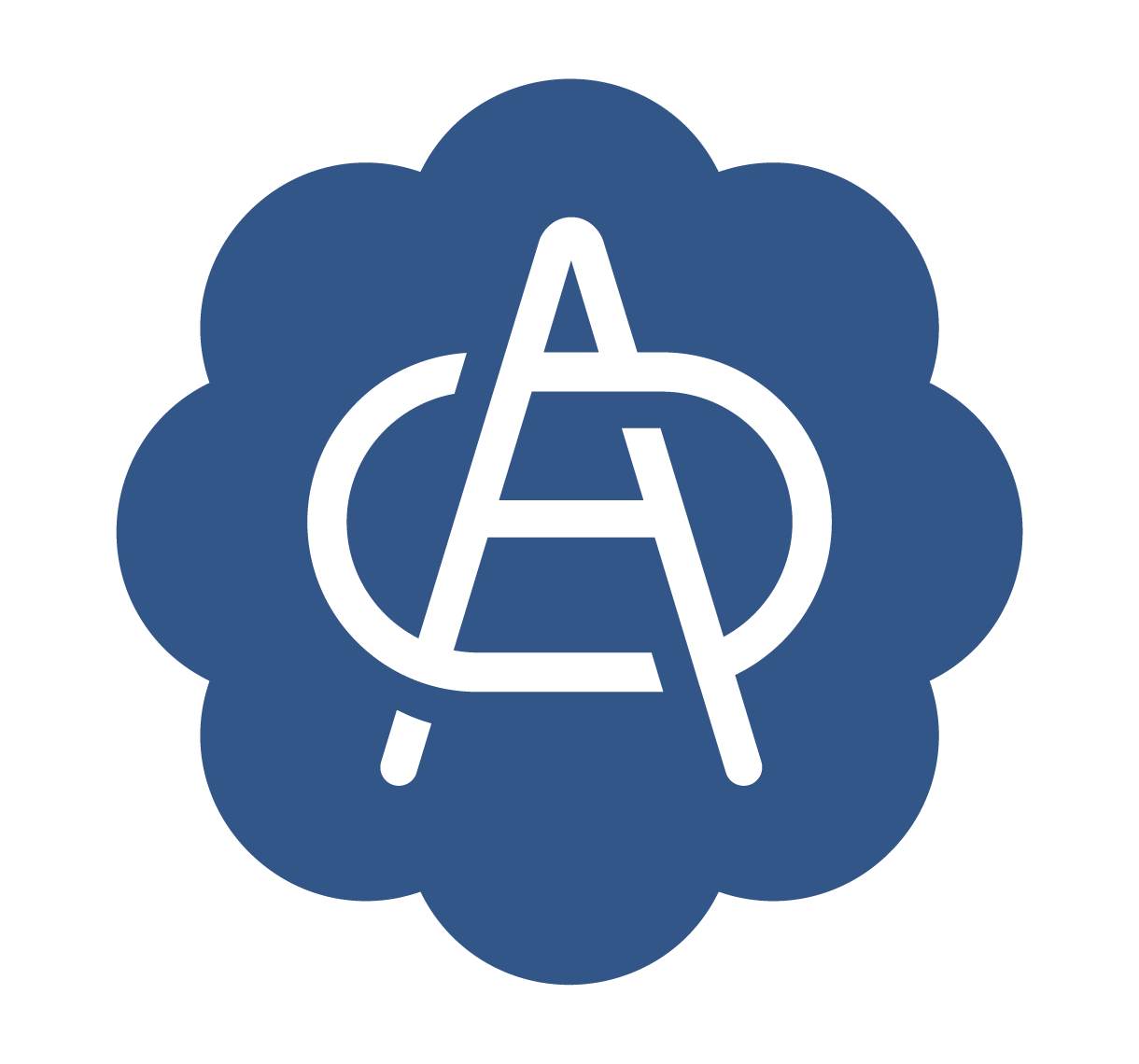 Scenario 10 – Only for those at your Aunt’s House
Do you stay or do you go? 

A:  Go to Jason’s – No Cost
B:  Go to Shelter – 1 Goodwill 
C:  Go to Friend’s House – 2 Goodwill
D:  Become Homeless – 1 Money 
E:  Remain in Current Location – 1 Goodwill and 1 Money to help with groceries
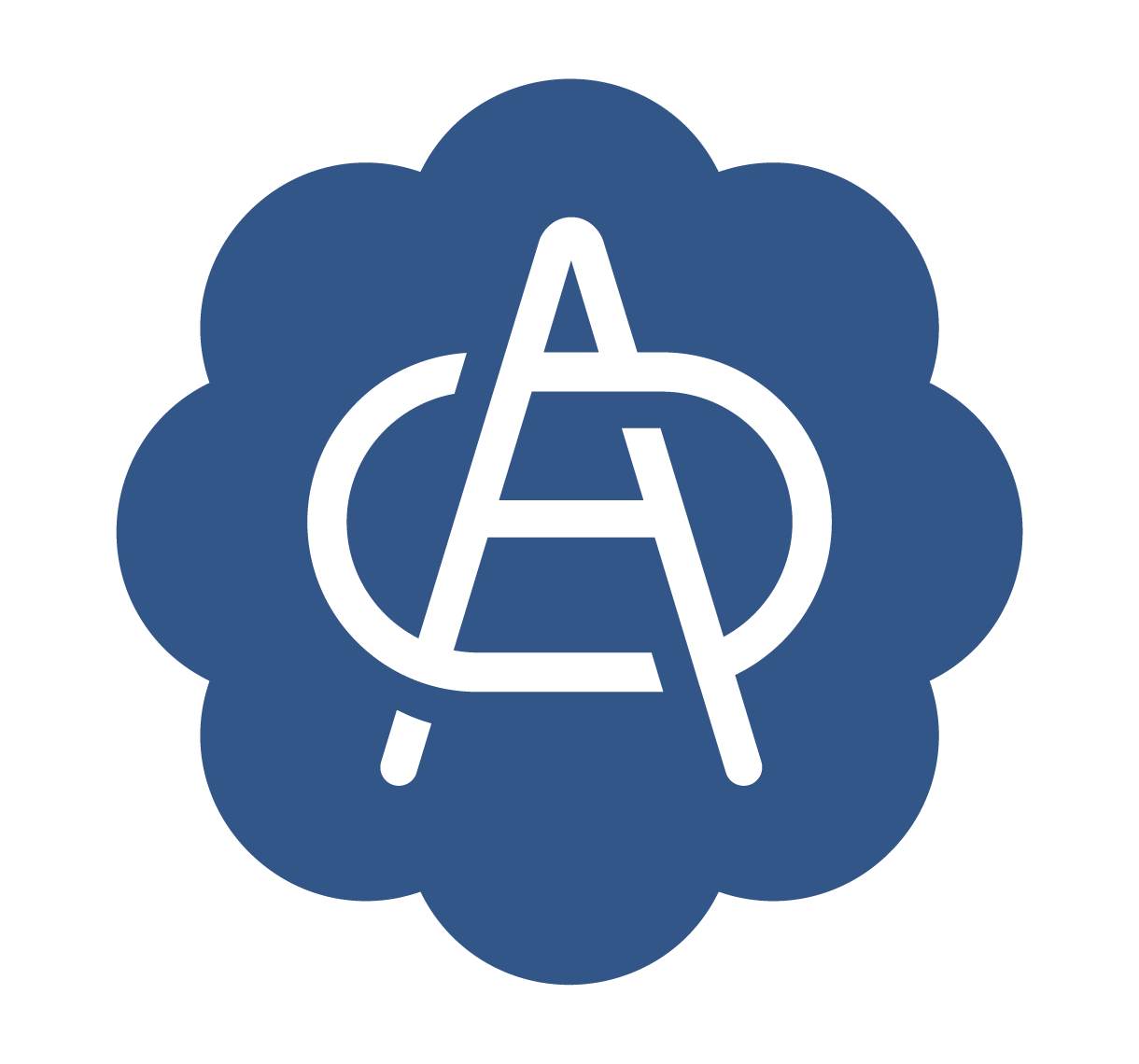 Scenario 11 – For those only at the shelter
Do you stay or do you go? 

A: Go to Jason’s – No Cost
B: Go to Aunt’s House – 1 Goodwill
C: Go to Friend’s House – 2 Goodwill
D: Become Homeless – 1 Money 
E: Remain in Current Location – No Cost
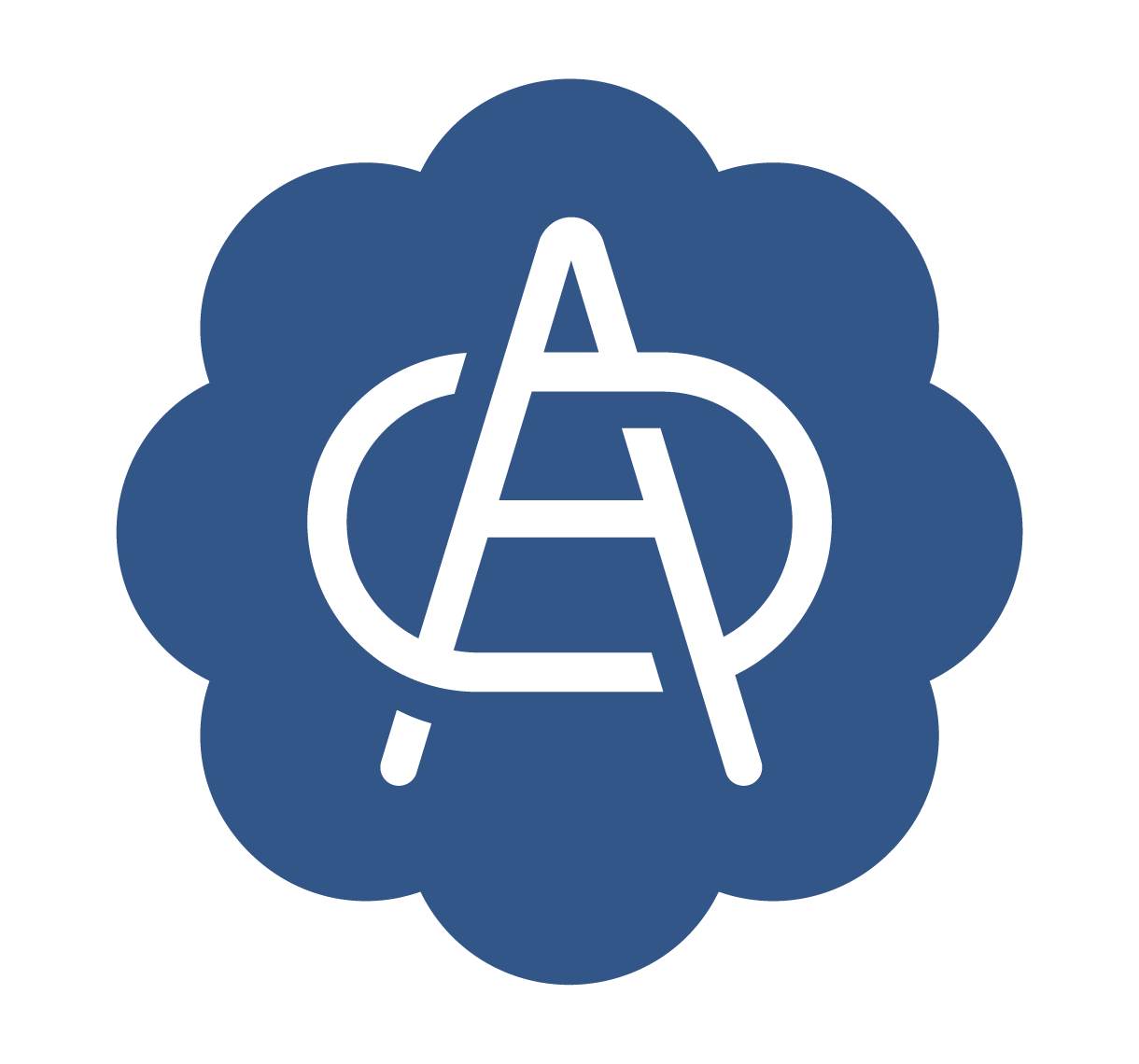 Scenario 12 – For everyone because life is unexpected
If you cannot afford your current location, you must move to a different location you can afford. 

A: Jason’s – No Cost
B: Shelter – 1 Goodwill 
C: Aunt’s House – 1 Goodwill
D: Friend’s House – 2 Goodwill
E: Homelessness – 1 Money
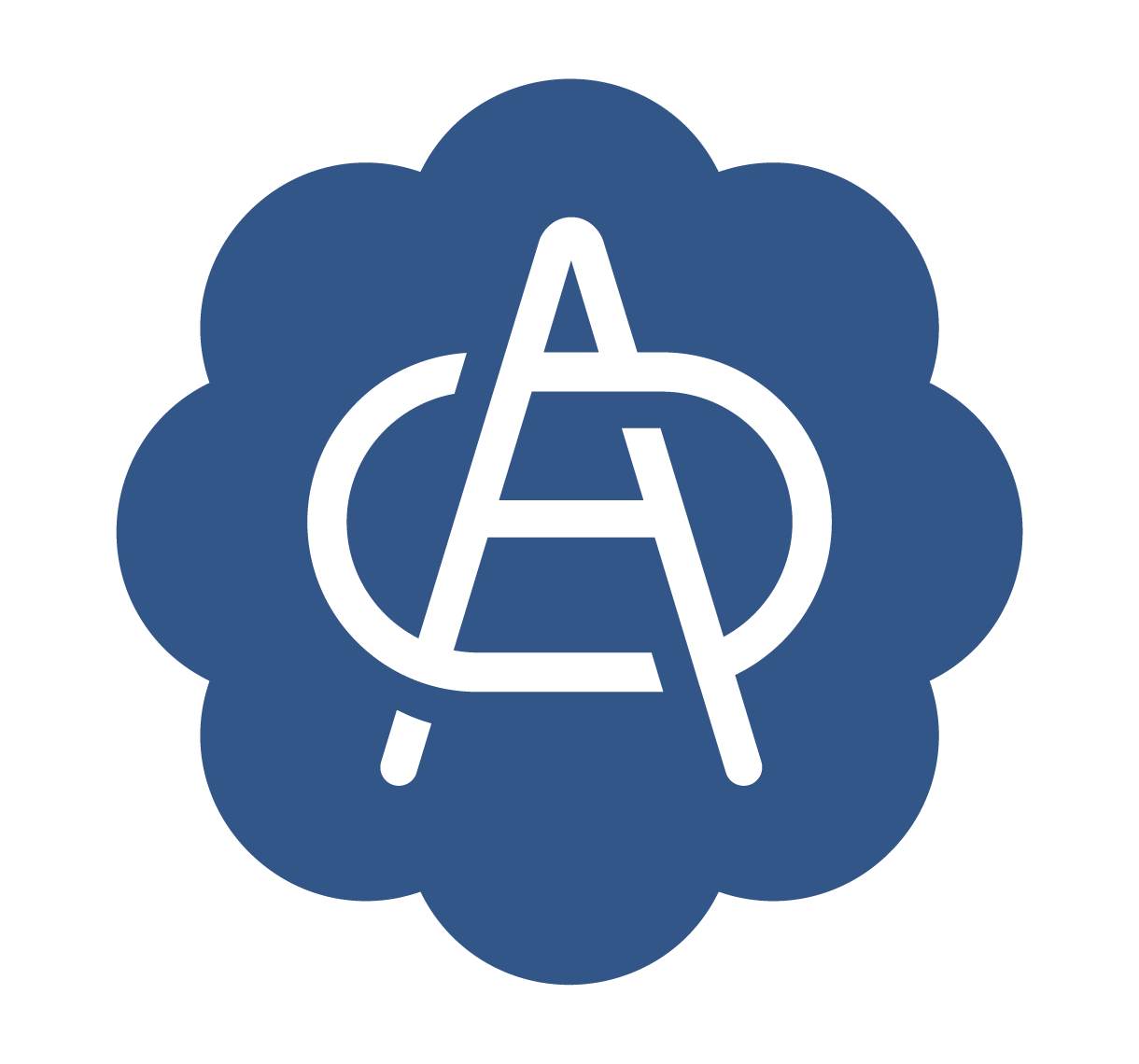 Scenario 13 – For those at your friend’s house
Do you stay or do you go? 

A: Jason’s – No Cost
B: Shelter – 1 Goodwill 
C: Aunt’s House – 1 Goodwill
D: Friend’s House – 2 Goodwill
E: Homelessness – 1 Money
Your Friend’s House Is No Longer An Option
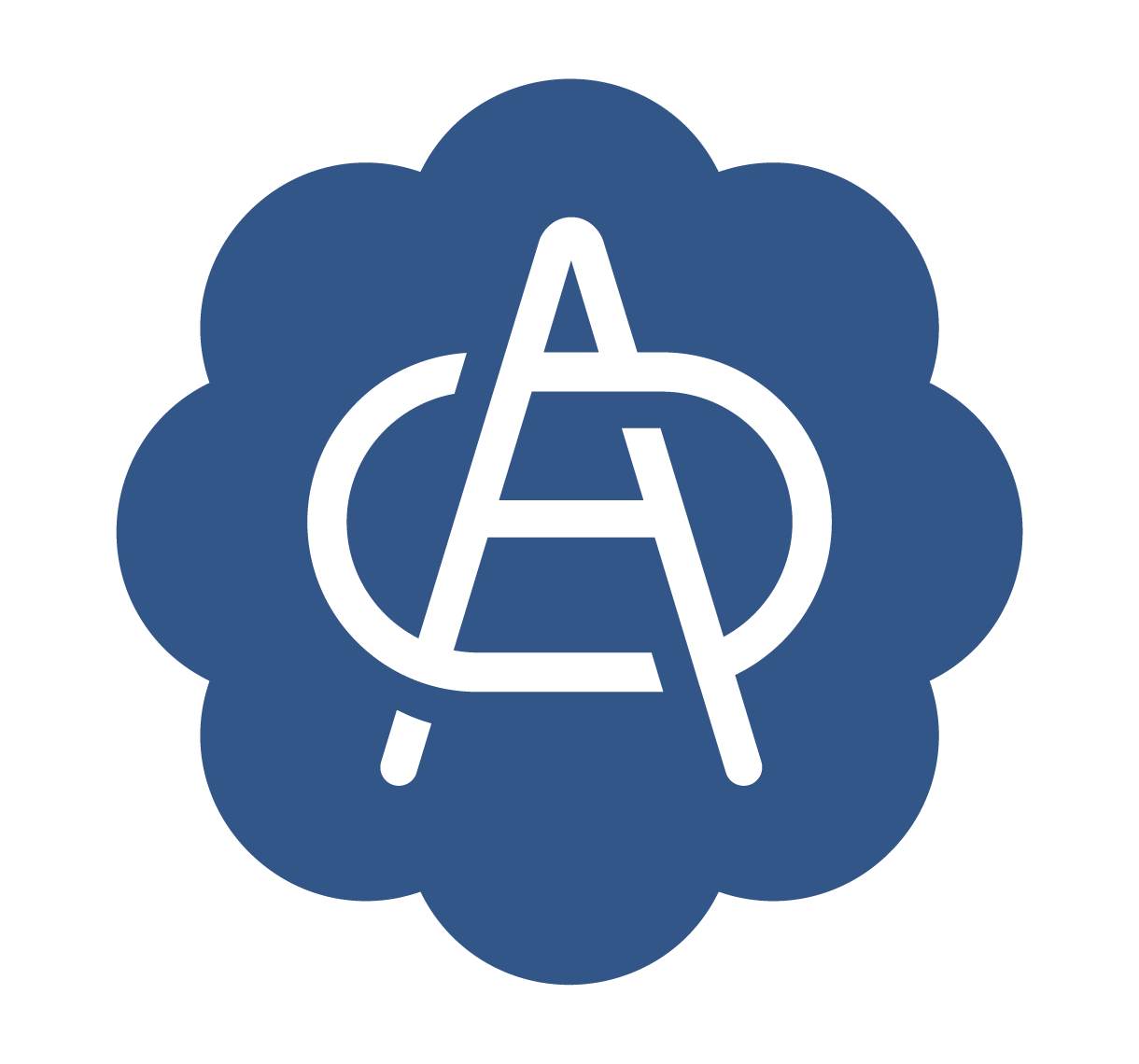 Scenario 14 – For those who are homeless
Subtract half of your remaining money. 
Do you stay or do you go? 

A: Jason’s – No Cost
B: Shelter – 1 Goodwill 
C: Aunt’s House – 1 Goodwill
D: Homelessness – 1 Money
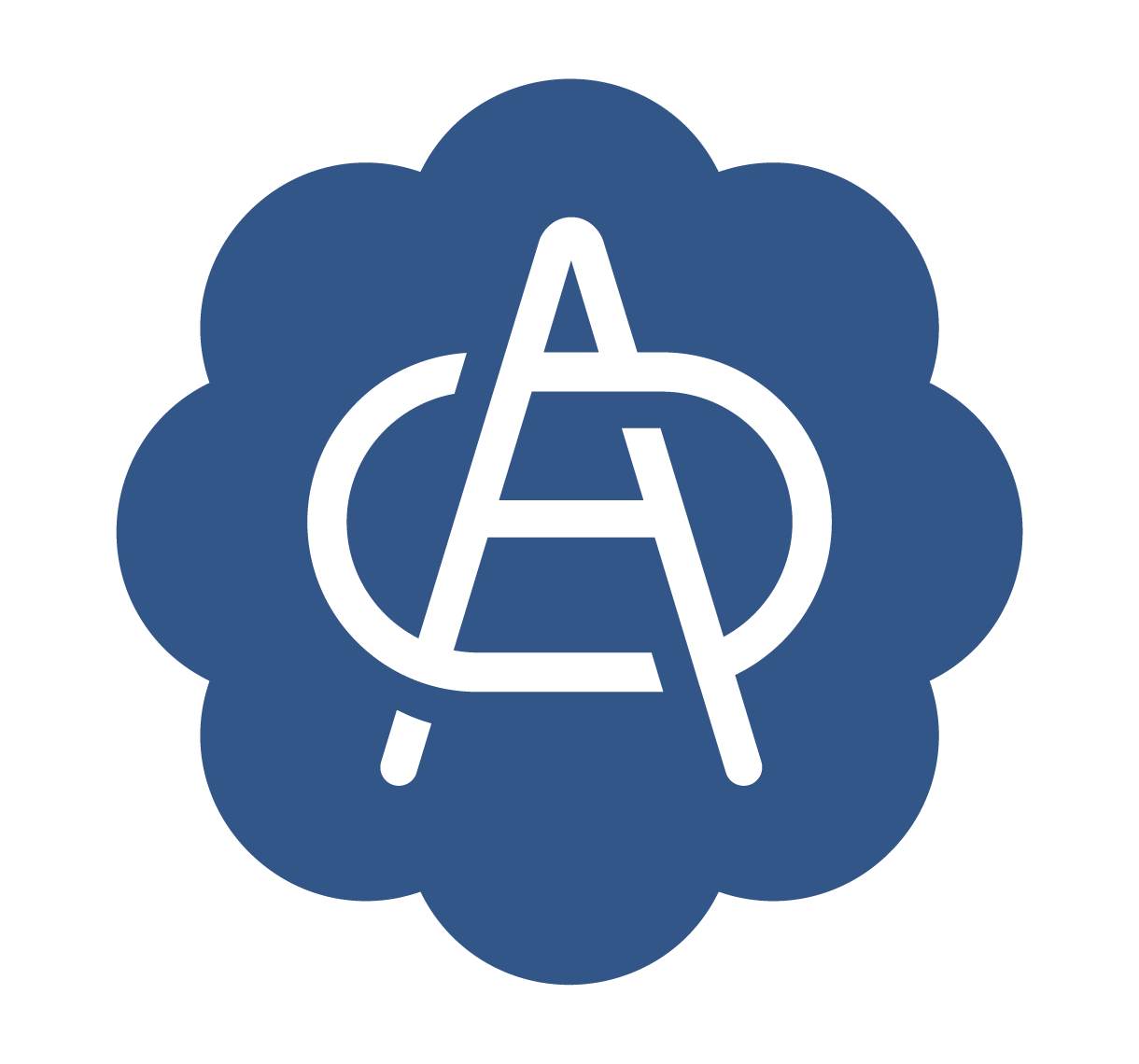 Scenario 15 – For Everyone
Do you choose to engage in commercial sex? 

A: Yes – Gain 2 Money Points
B: No – No change
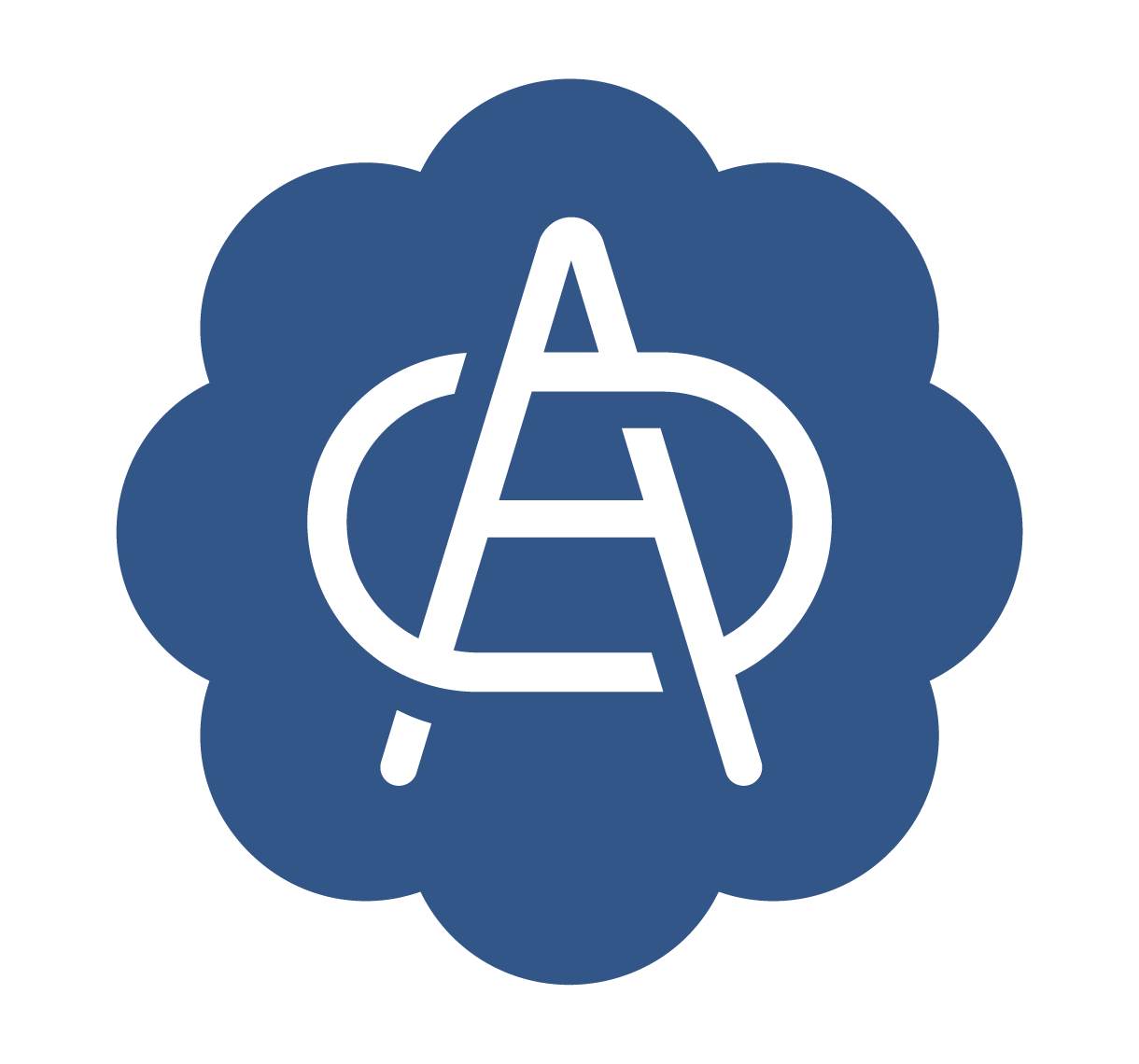 Scenario 16 – For those who chose to engage in commercial sex
Lose all remaining money. 
Do you stay or do you go? 

A: Remain at Jason’s – No Cost
B: Shelter – 1 Goodwill 
C: Aunt’s House – 1 Goodwill
D: Become Homeless – 1 Money
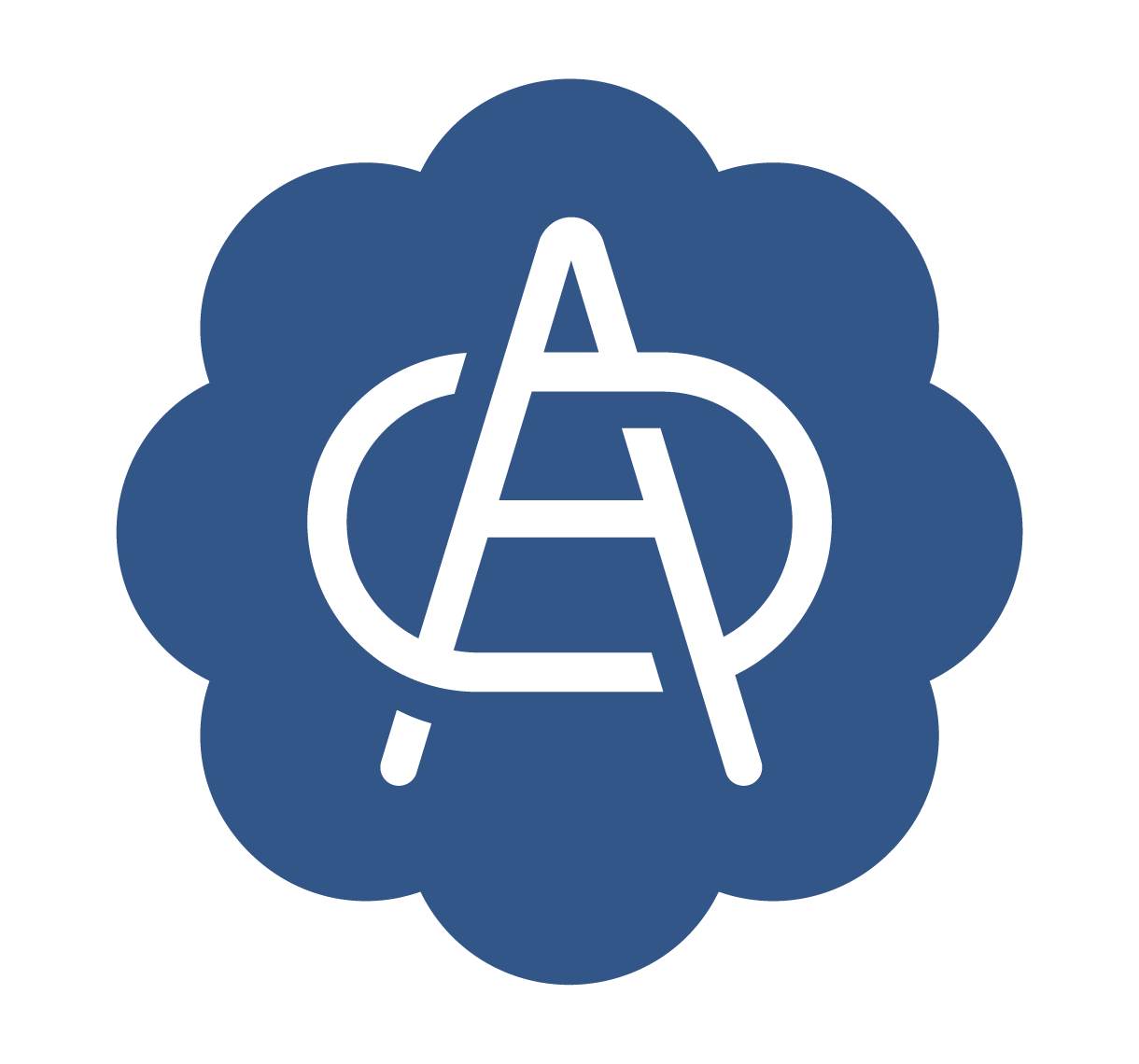 Scenario 17 – For those who are at the shelter
Lose 2 money points. 
Do you stay or do you go? 

A: Stay at Jason’s – No Cost
B: Go to Shelter – 1 Goodwill 
C: Go to Aunt’s House – 1 Goodwill
D: Become Homeless – 1 Money
The Shelter Is No Longer An Option
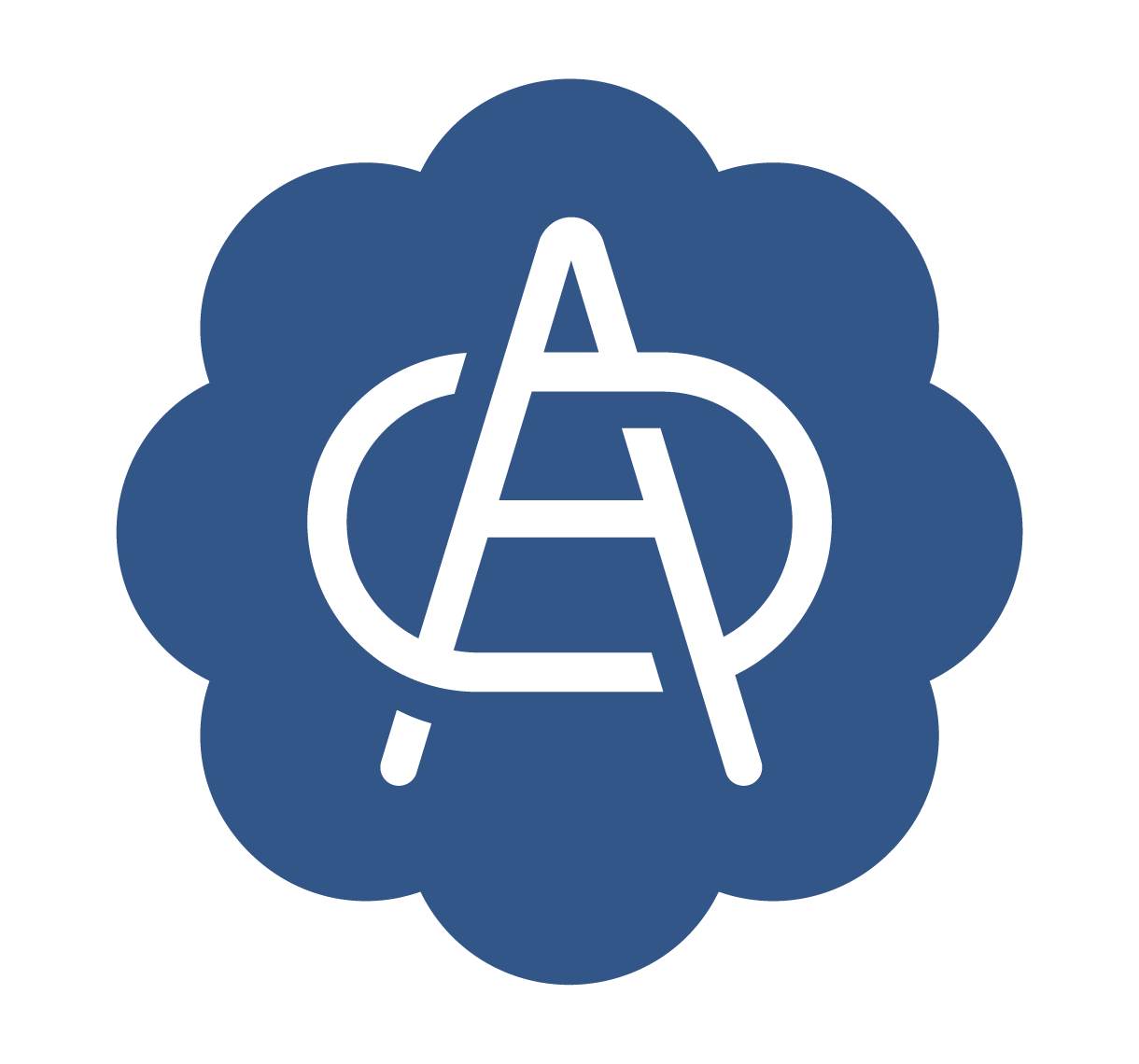 Scenario 18 – For those at your Aunt’s house
Do you stay or do you go? 

A: Go to Jason’s – No Cost
B: Stay at Aunt’s House – 1 Goodwill
C: Become Homeless – 1 Money
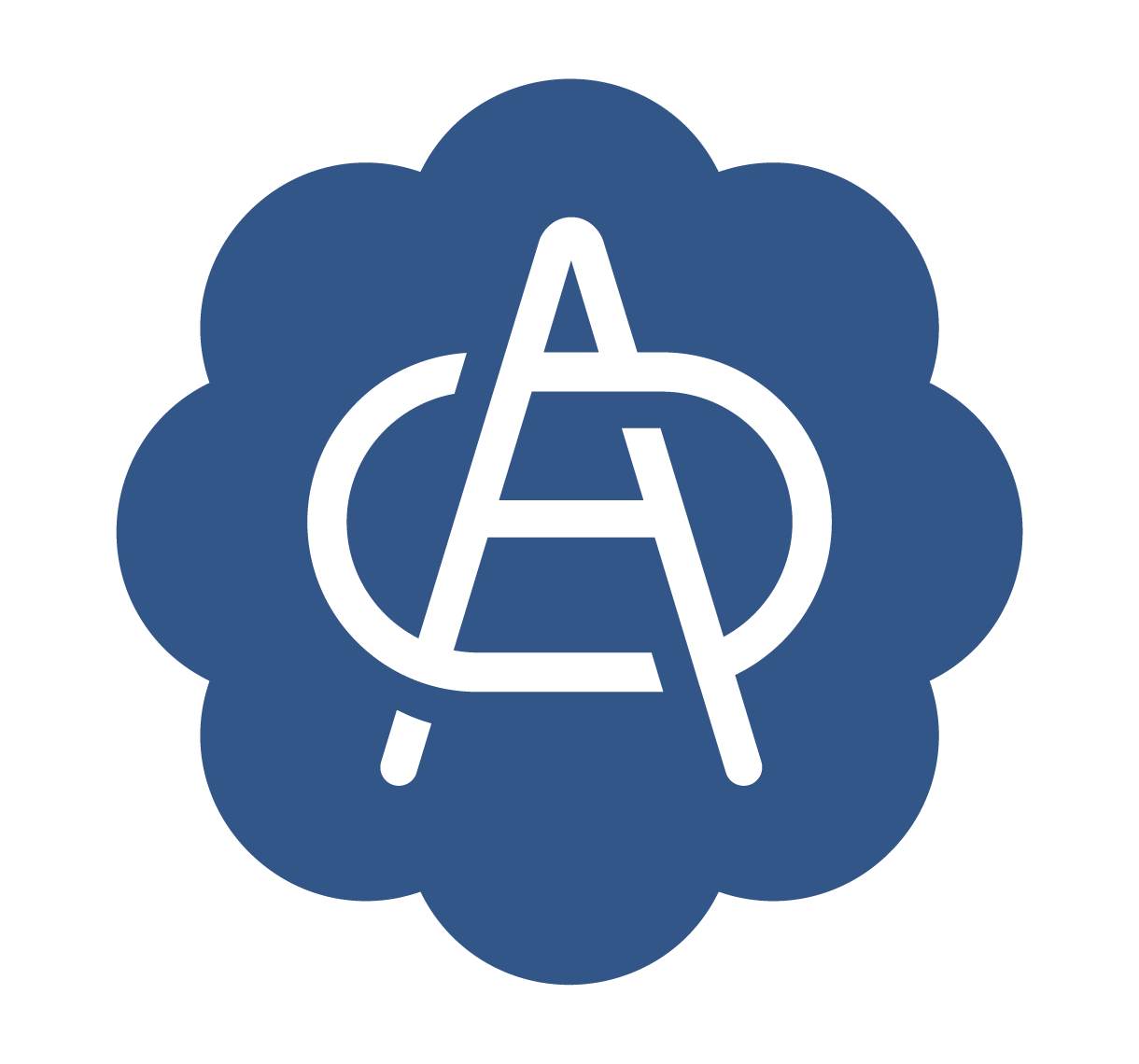 Scenario 19 – For everyone because life is unexpected
If you cannot afford your current location, you must move to a different location you can afford. 

A: Jason’s – No Cost
B: Aunt’s House – 1 Goodwill
C: Homelessness – 1 Money
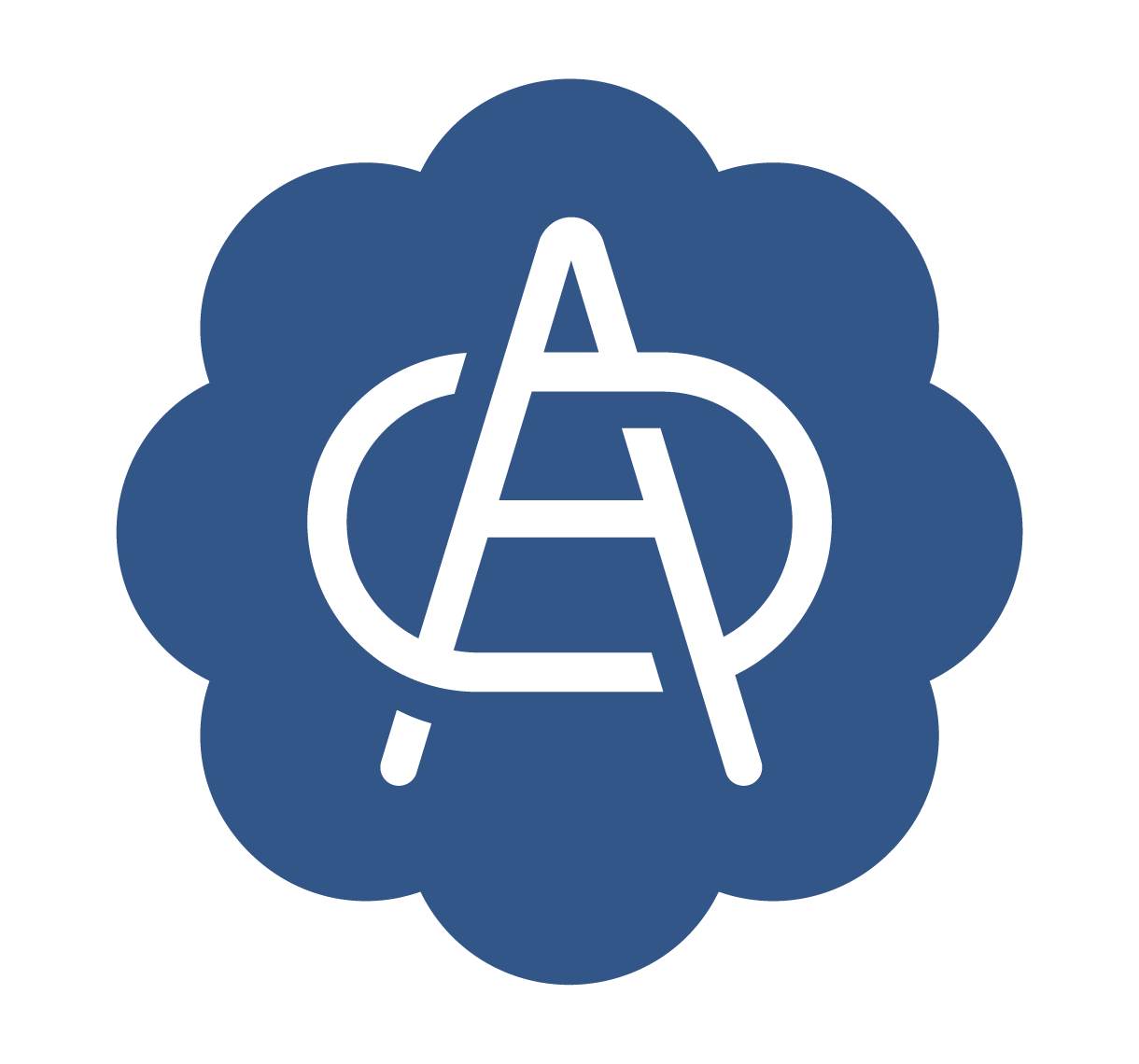 Scenario 20 – For those at your Aunt’s house
Do you stay or do you go? 

A: Go to Jason’s House – No Cost
B: Become Homeless – 1 Money
C: Remain at Current Location – No Cost
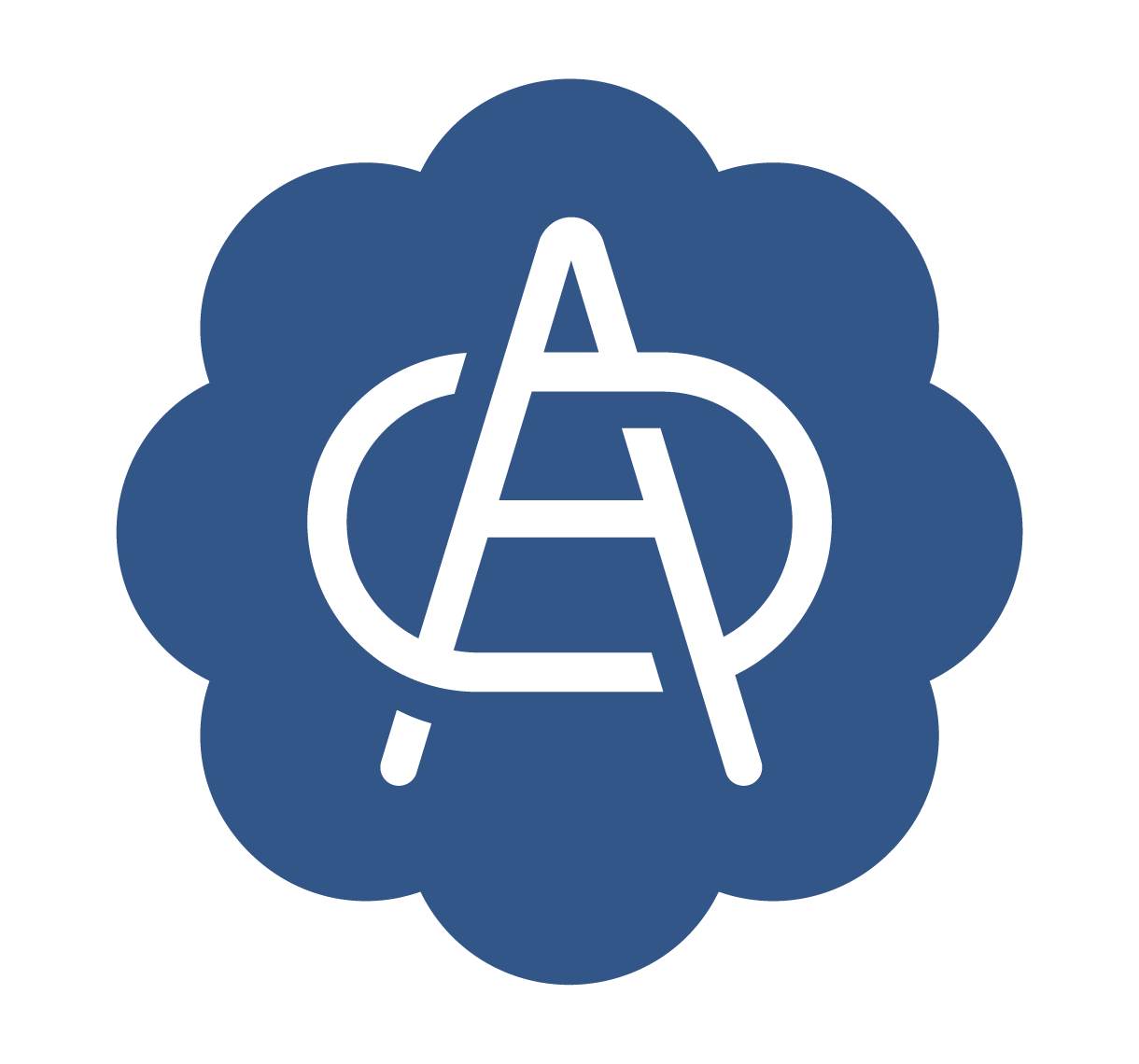 Scenario 21 – To Everyone
Do you stay or do you go? 

A: Jason’s House – No Cost
B: Aunt’s House – 1 Goodwill
C: Homelessness – 1 Money
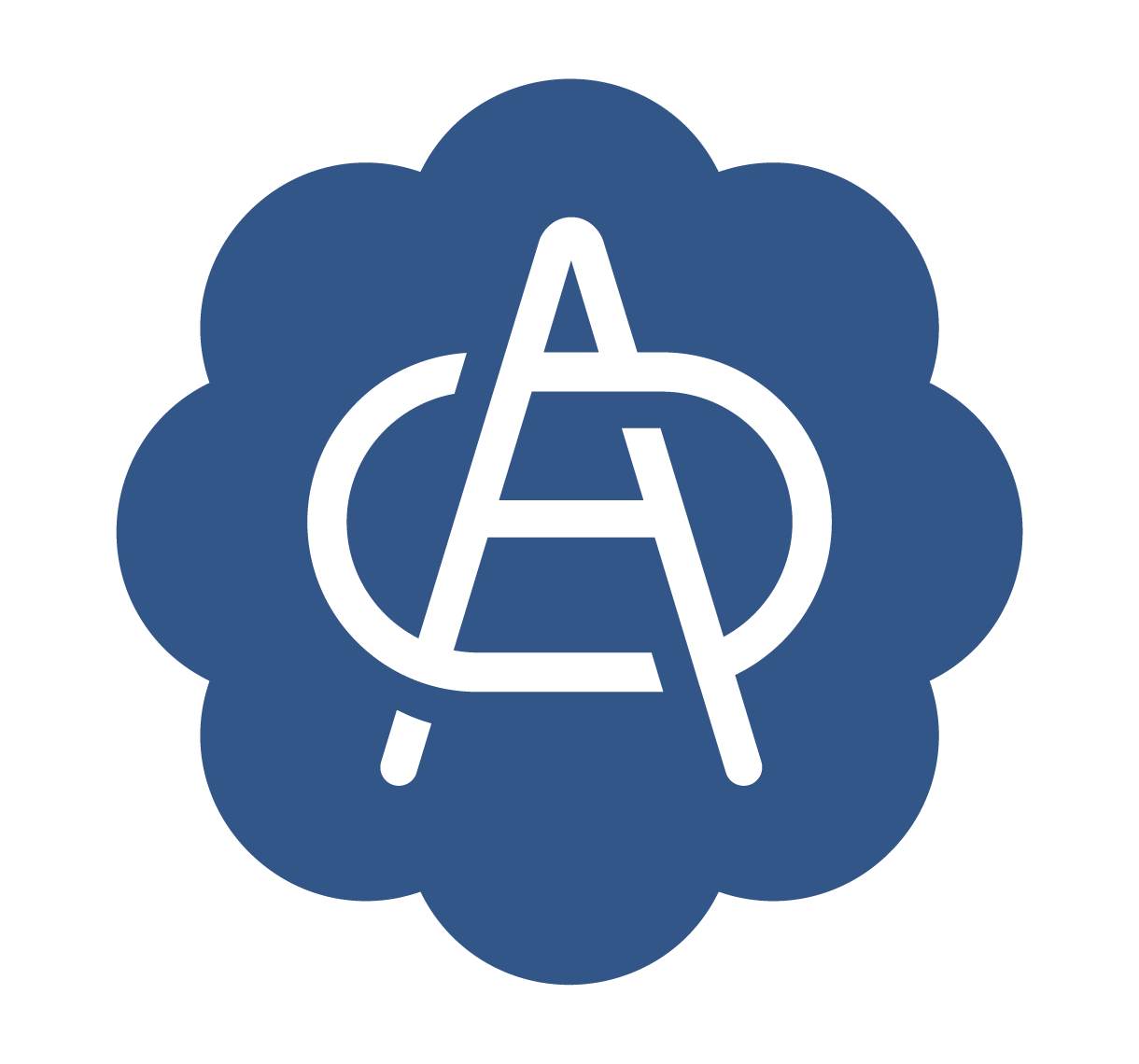 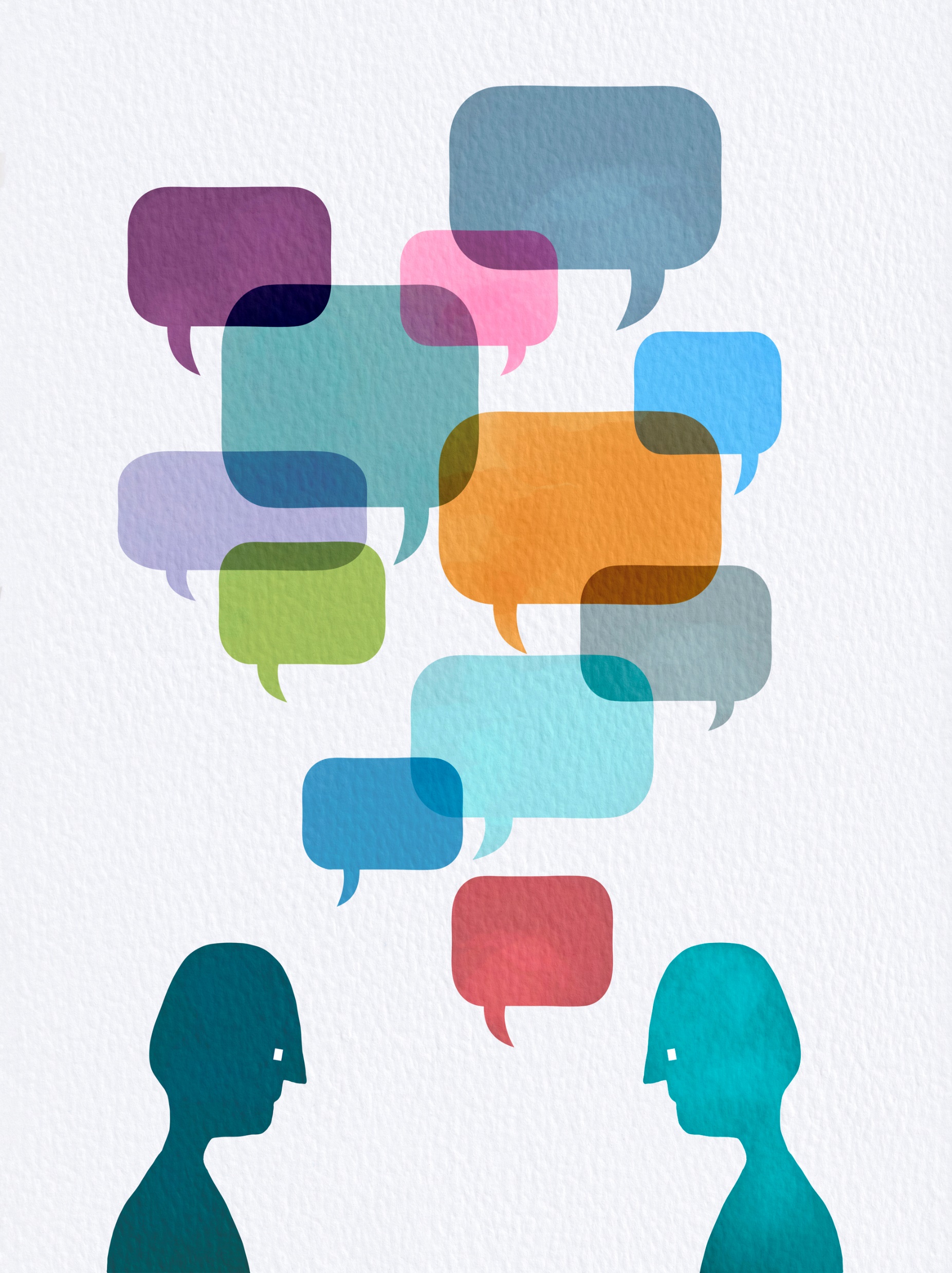 Activity Debrief
How did it feel to make those choices?
Why was the exercise conducted in silence?
What factored into your decisions to stay or go?
What kinds of resources could your agency offer someone like Aliyah?
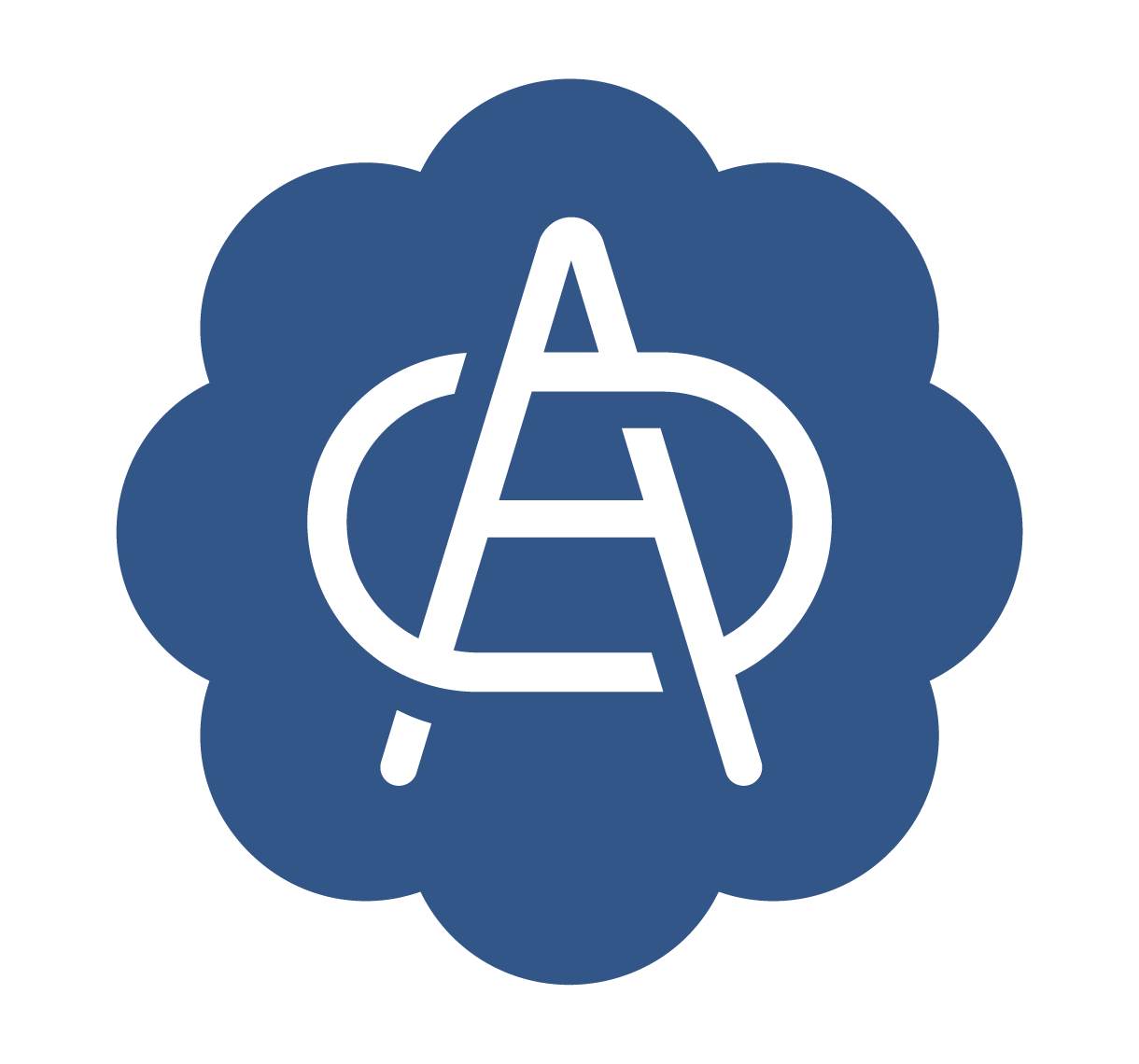 [Speaker Notes: Everyone]
ODYS Statewide Collaboration
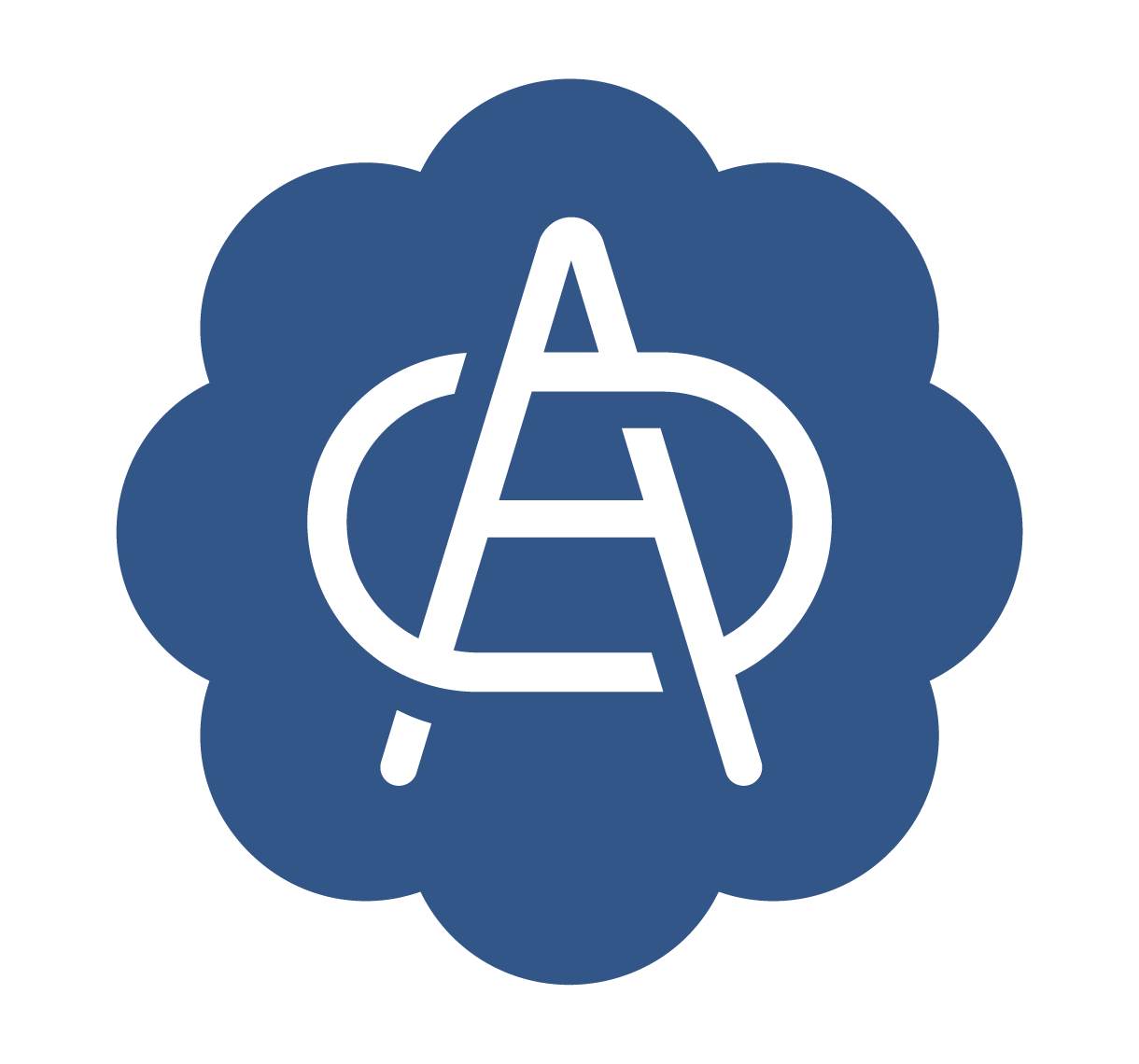 Workshop Evaluation:
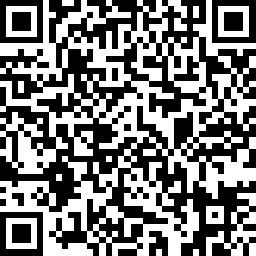 41
Questions?
Chelsea Gaffey, LSW – Juvenile Justice Human Trafficking Liaison –
 Ohio Department of Youth Services
Chelsea.gaffey@dys.ohio.gov

Anna Travis, Ph.D.- Safe Harbor Coordinator- Delaware County Probate/Juvenile Court
AMTravis@co.Delaware.oh.us

Jodi Stanton- Safe Harbor/Anti-Human Trafficking Coordinator- Hamilton County Juvenile Court
jstanton@juvcourt.Hamilton-co.org
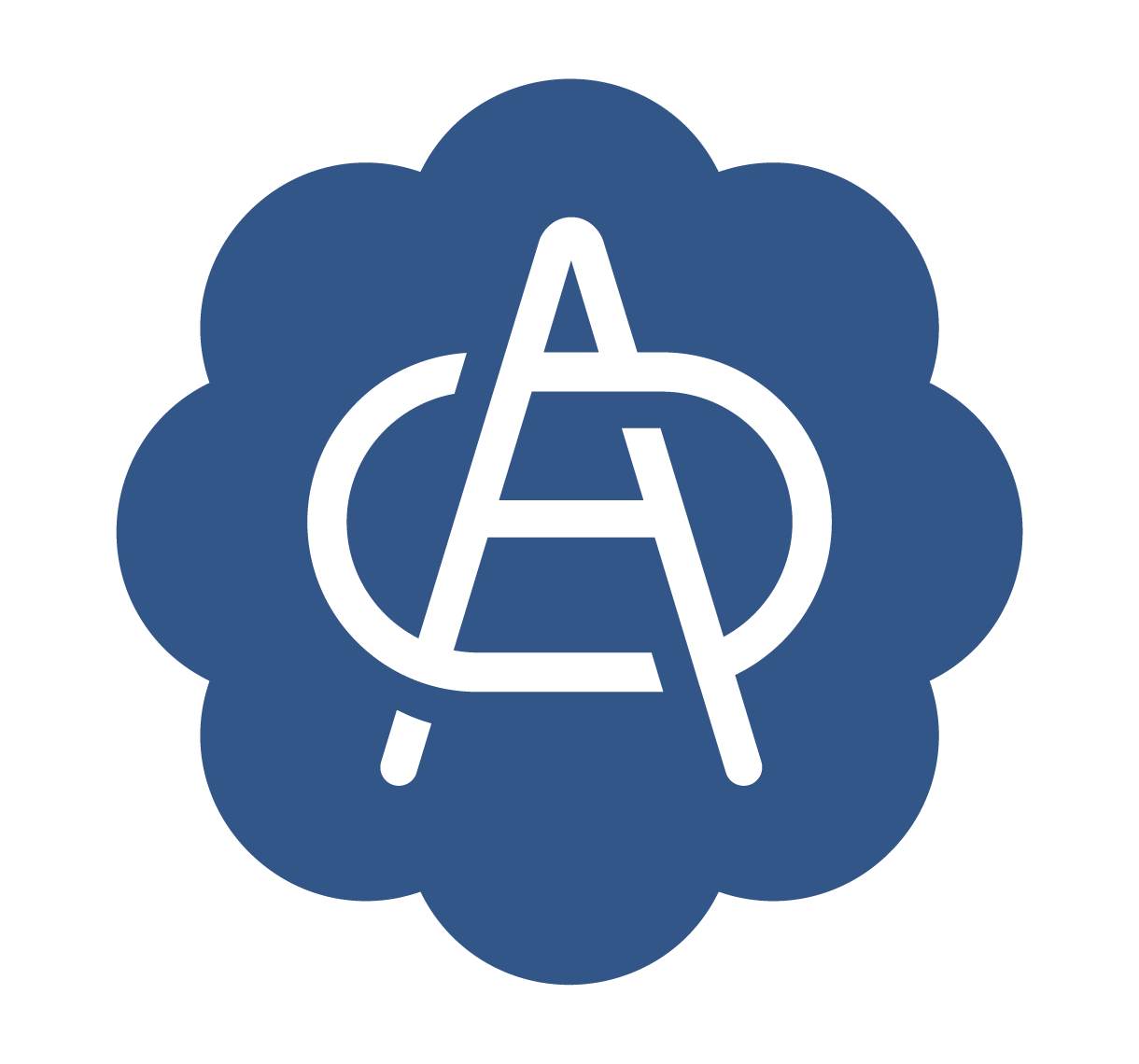